Symulacje komputerowe w fizyce z przykładami
      Ryszard Kutner, środa, w godz. 16:15 – 18:00, sala 1.30 (OKWF)
Motto: `Jak wiele można zrobić w fizyce biorąc tak niewiele', 
S. Wolfram: New Kind of Science
Ramowy plan wykładów  1, 2, 3, 4, 5, 6  (02-, 09-, 16-, 23-, 30-10-2019, 06-11-2019)

I.   Podstawowe (wybrane) pojęcia, lematy i twierdzenia rachunku     
     prawdopodobieństwa:
     -  pojęcie zespołu statystycznego doświadczeń podobnych
     -  pojęcie mikrostanu, makrostanu, wagi makrostanu, prawdopodobieństwa               termodynamicznego, funkcji stanu, pojęcie entropii     
     -  prawdopodobieństwo a'priori i a'posteriori
     -  postulat Pascala-Bernoulliego-Laplace'a
     -  Prawo Wielkich Liczb Bernoulliego
     I.1.   Całkowanie metodą Monte Carlo („na chybił trafił”) - symulacja
Ramowy plan wykładów  1, 2, 3  (02-, 09-, 16-10-2019) c.d.

        I.2.   Gra w kostki Pascala (rozróżnialne i nierozróżnialne) –
               symulacja
        I.3.   Paradoks Bertranda
        I.4.   Wyznaczenie liczby π  metodą Buffona
        I.5.   Symulacja komputerowa rozkładu Bernoulliego:
              -  uzyskanie rozkładu Gaussa z rozkładu Bernoulliego
              -  uzyskanie rozkładu Poissona z rozkładu Bernoulliego
I.1.   Całkowanie metodą Monte Carlo („na chybił trafił”)
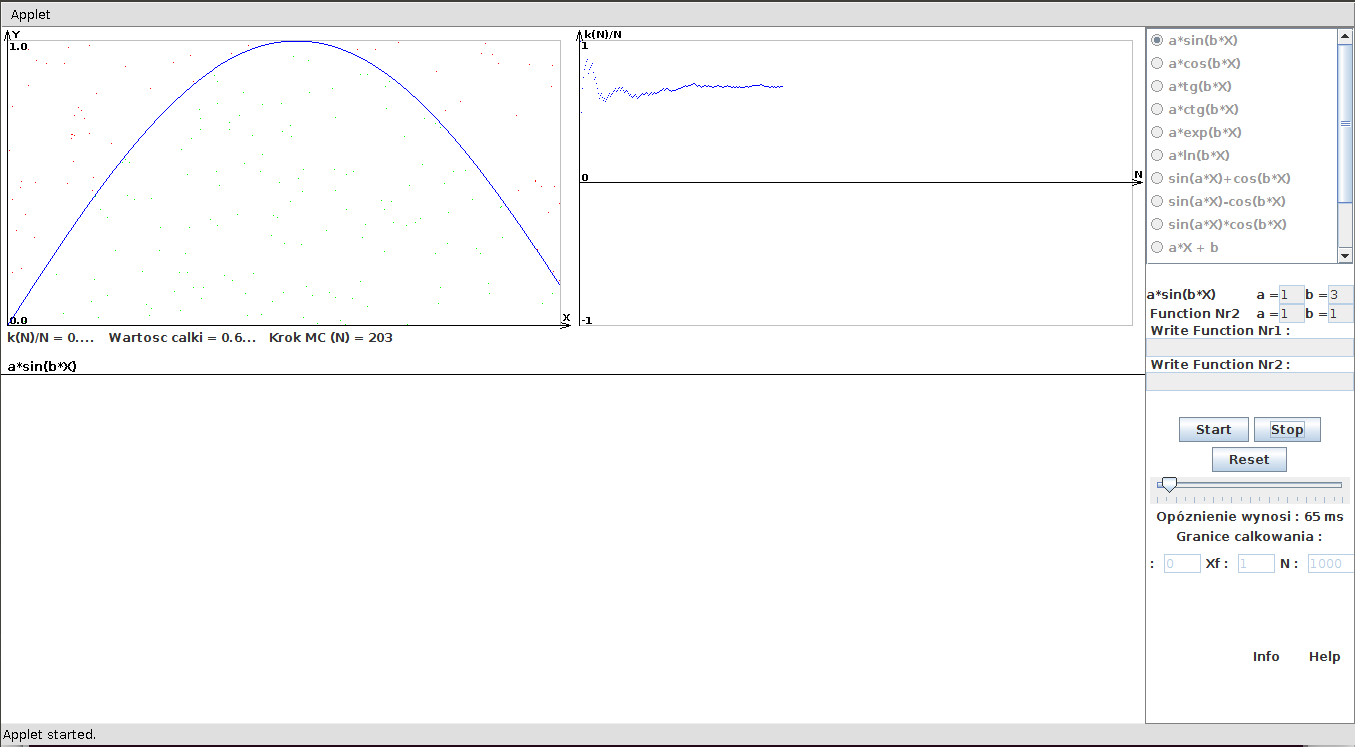 I.1.   Całkowanie metodą Monte Carlo („na chybił trafił”)
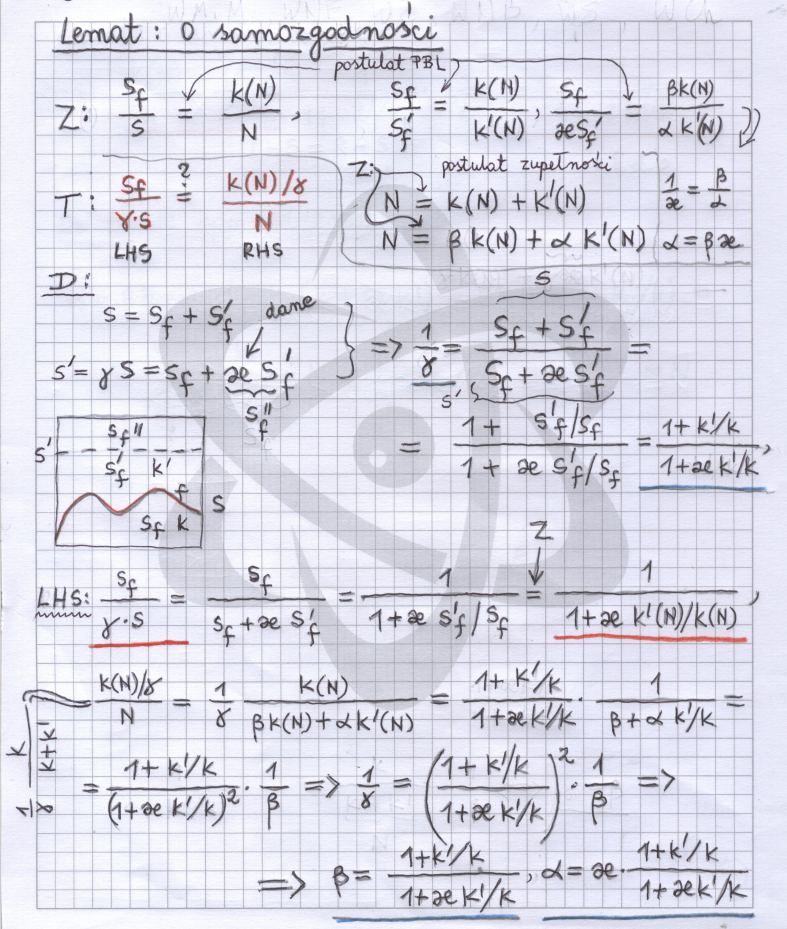 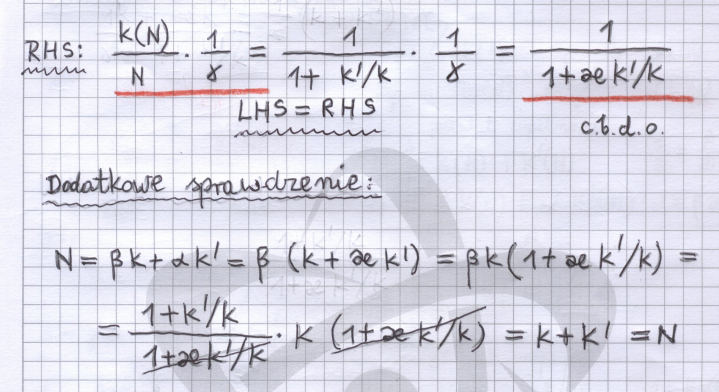 ZASADNICZE WNIOSKI:
Postulat Pascala-Bernoulliego-Laplace
fundamentem całej probabilistyki.
Prawo Wielkich Liczb Bernoulliego podstawą klasycznej (kanonicznej) probabilistyki.
I.2. Kostki Pascala (applet): rozróżnialne
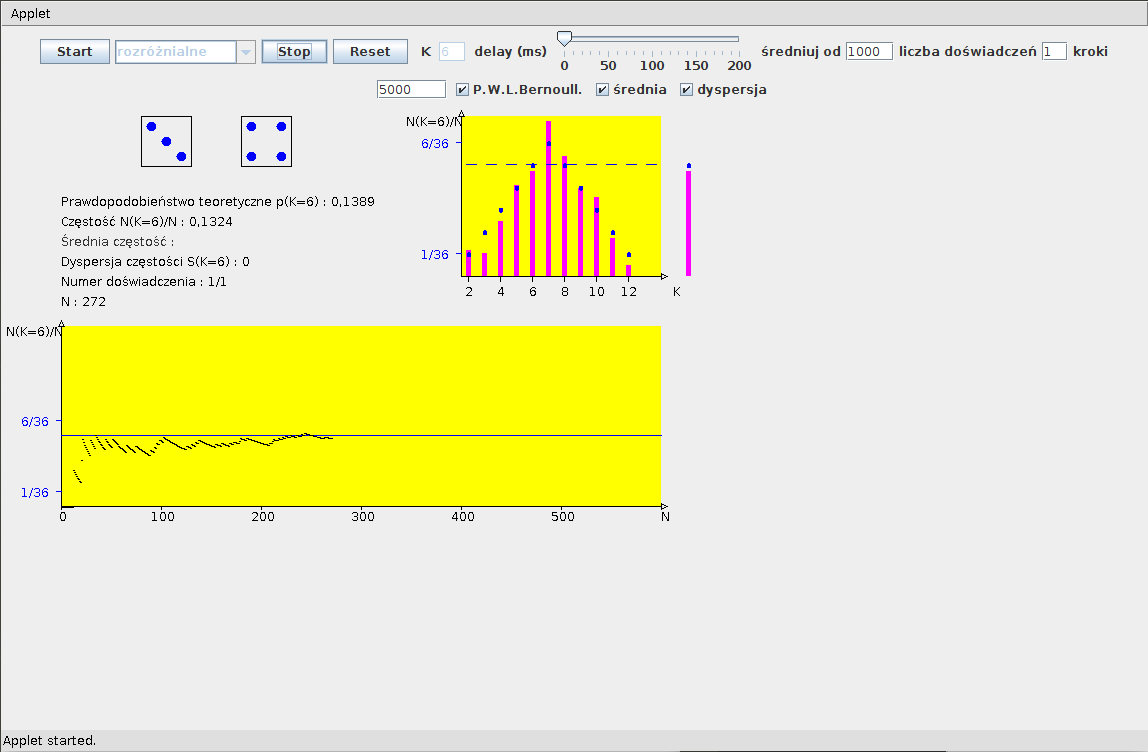 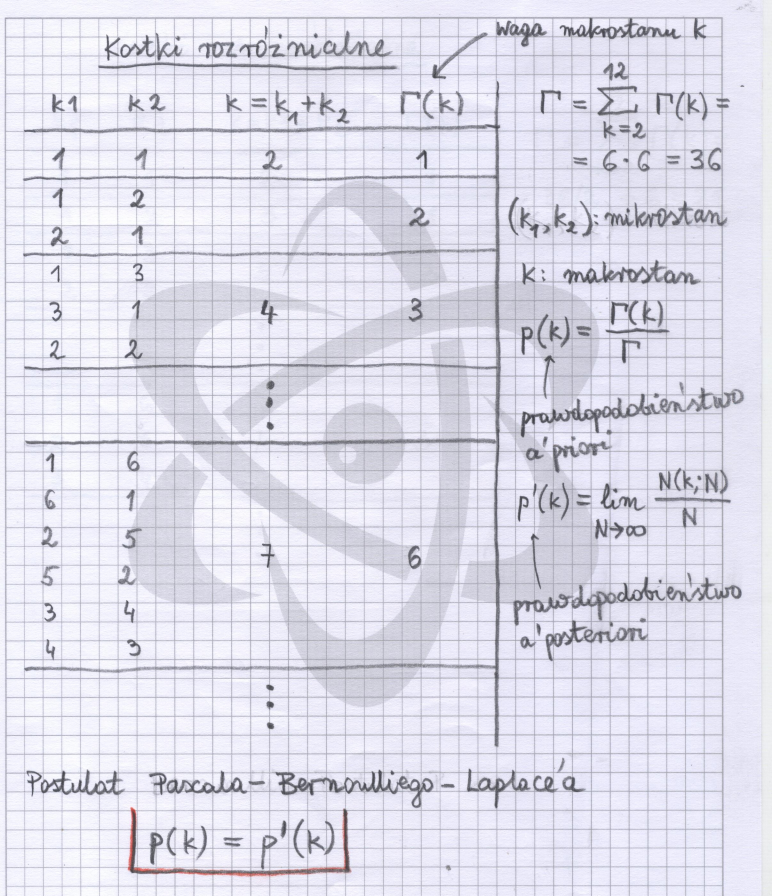 I.2. Kostki Pascala (applet): nierozróżnialne
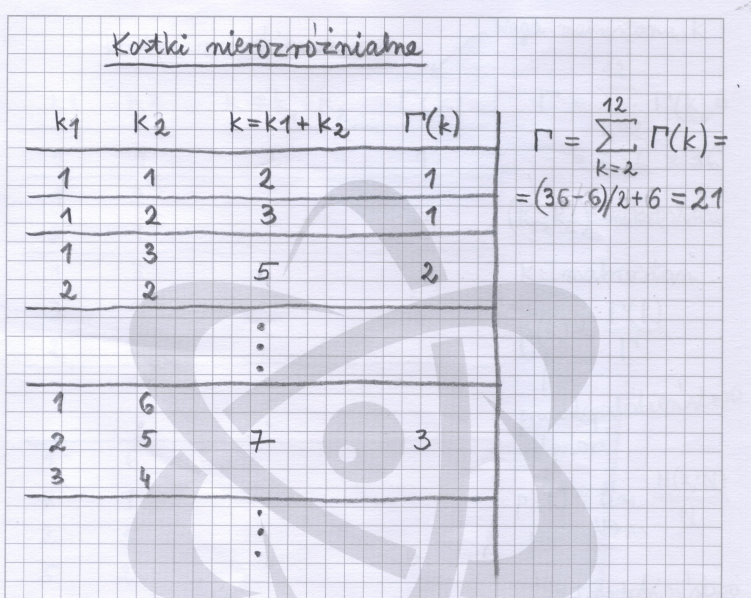 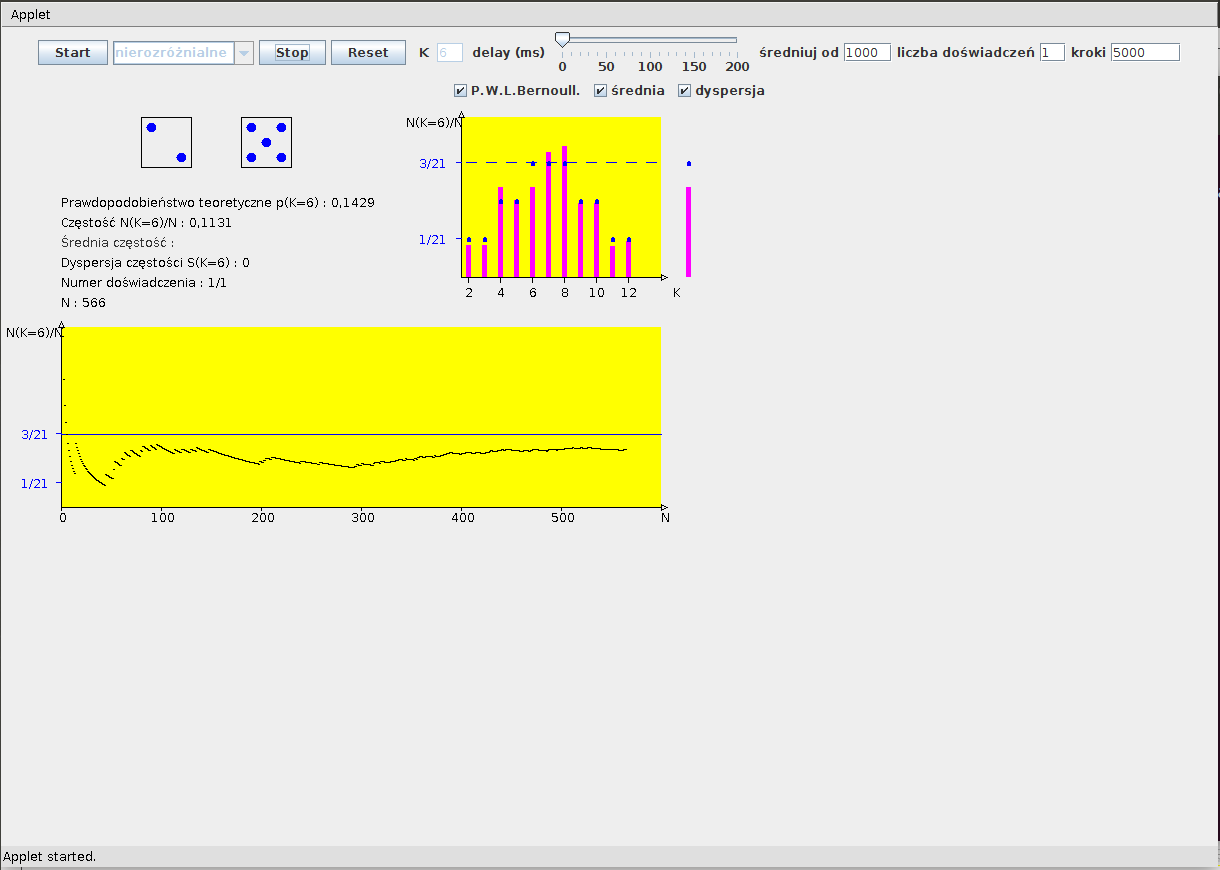 I.2. Kostki Pascala (applet): nierozróżnialne
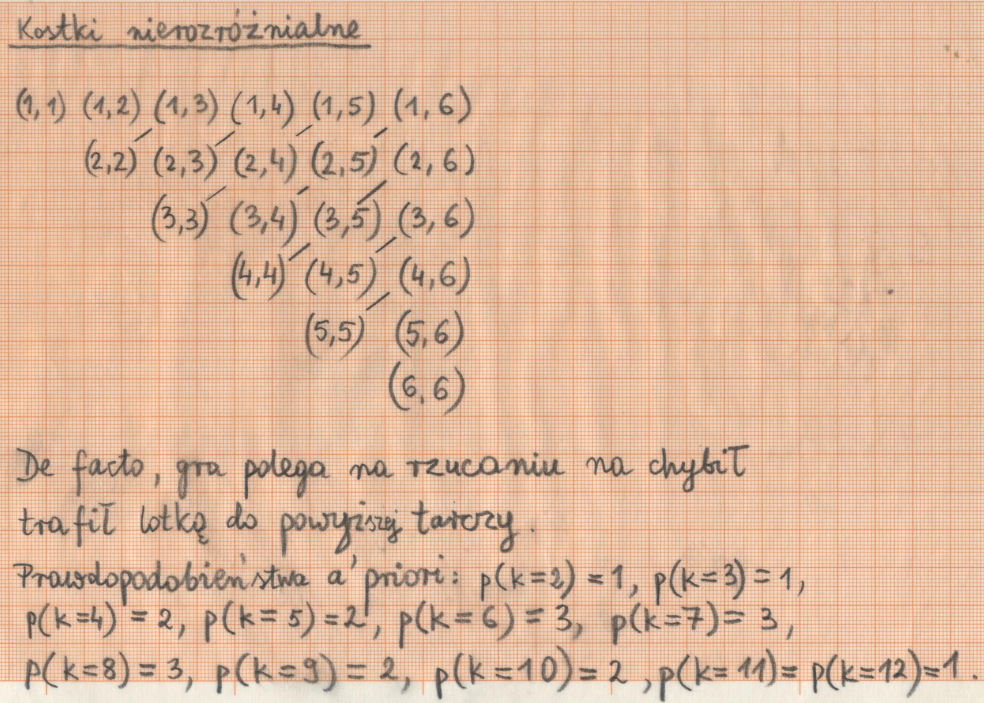 Kwantowy kryzys tożsamości: symulacja klasyczna
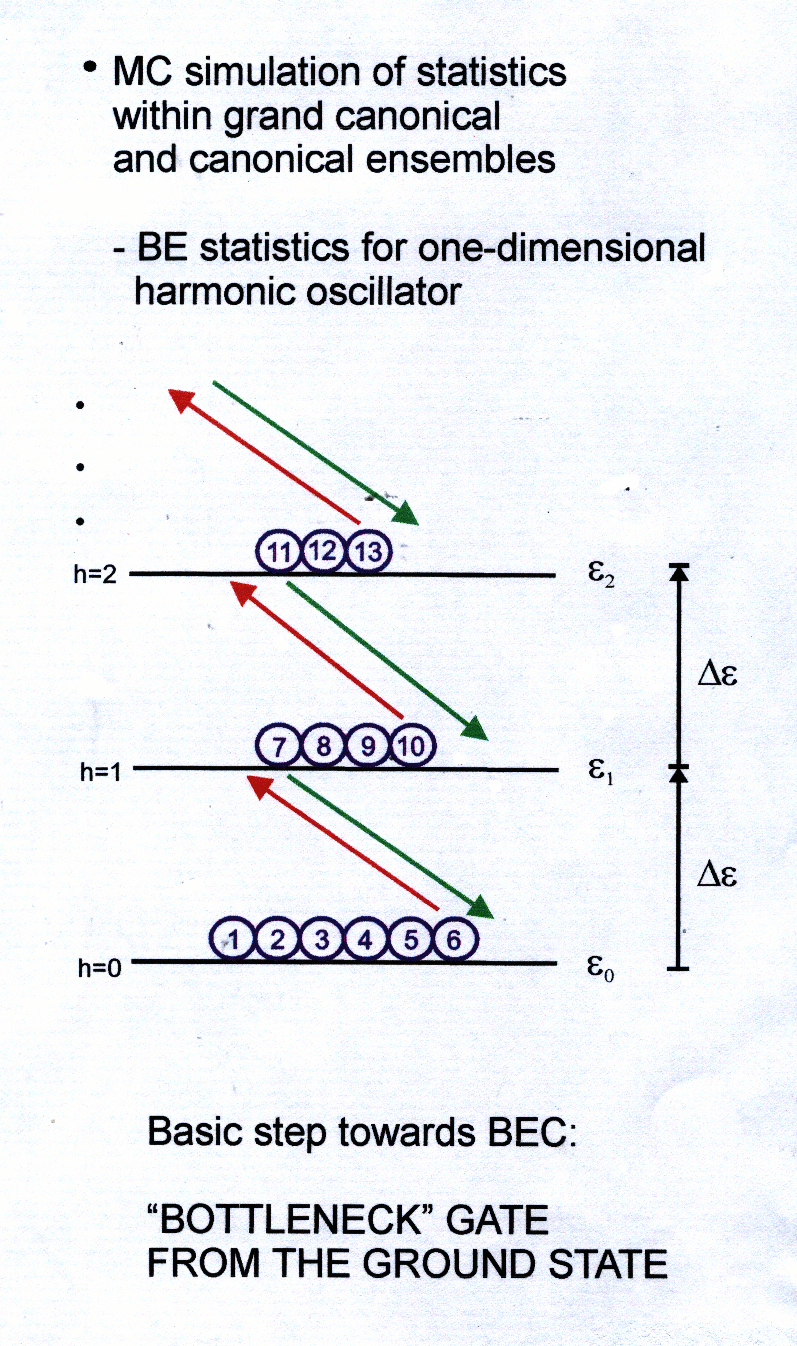 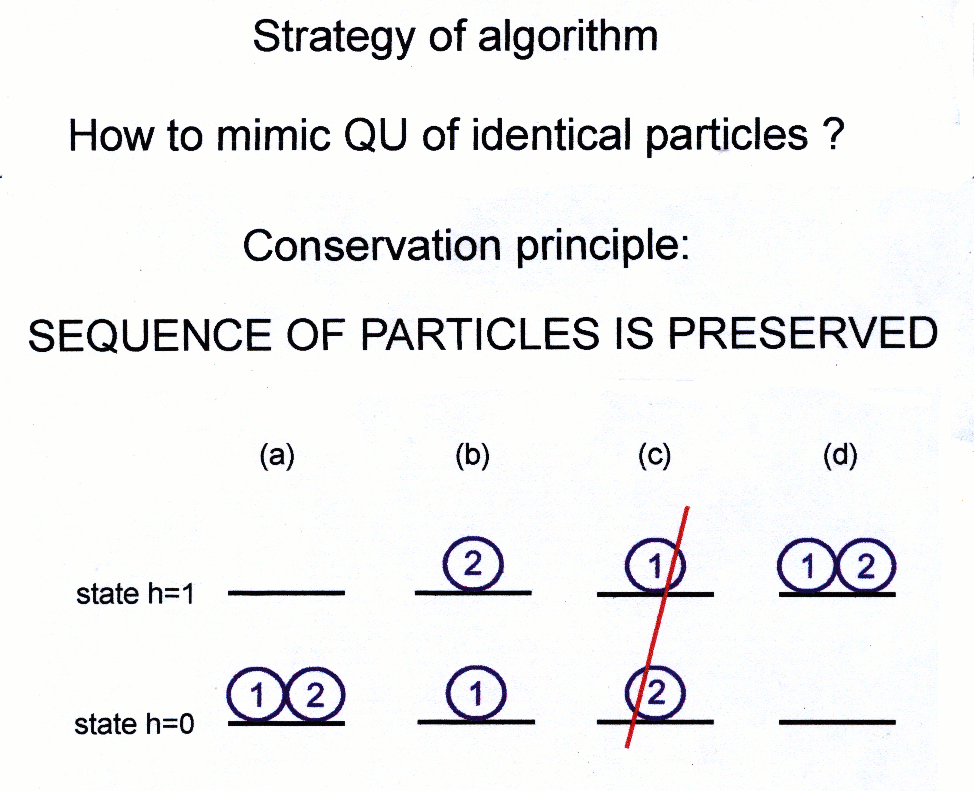 Kwantowy kryzys tożsamości: symulacja klasyczna
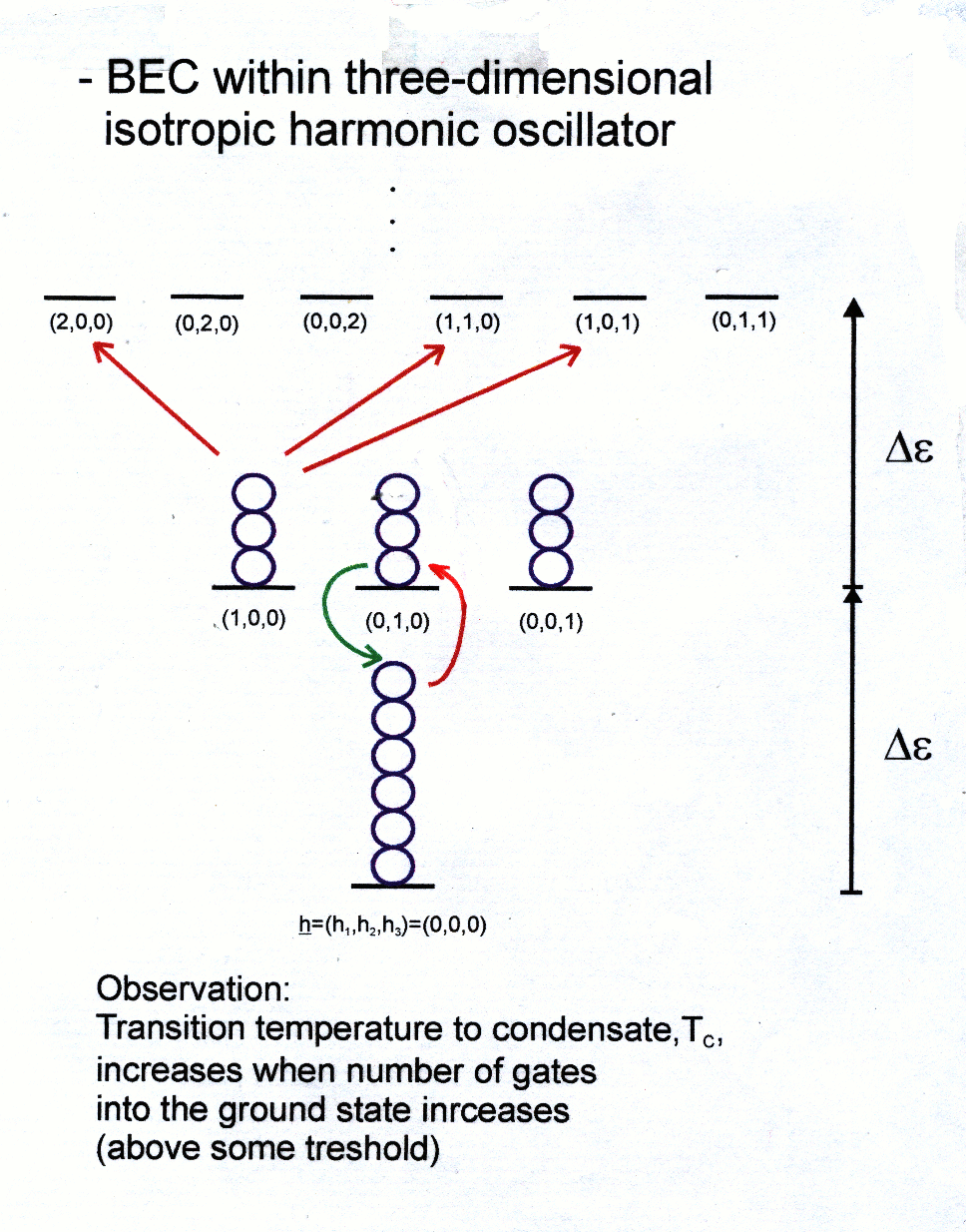 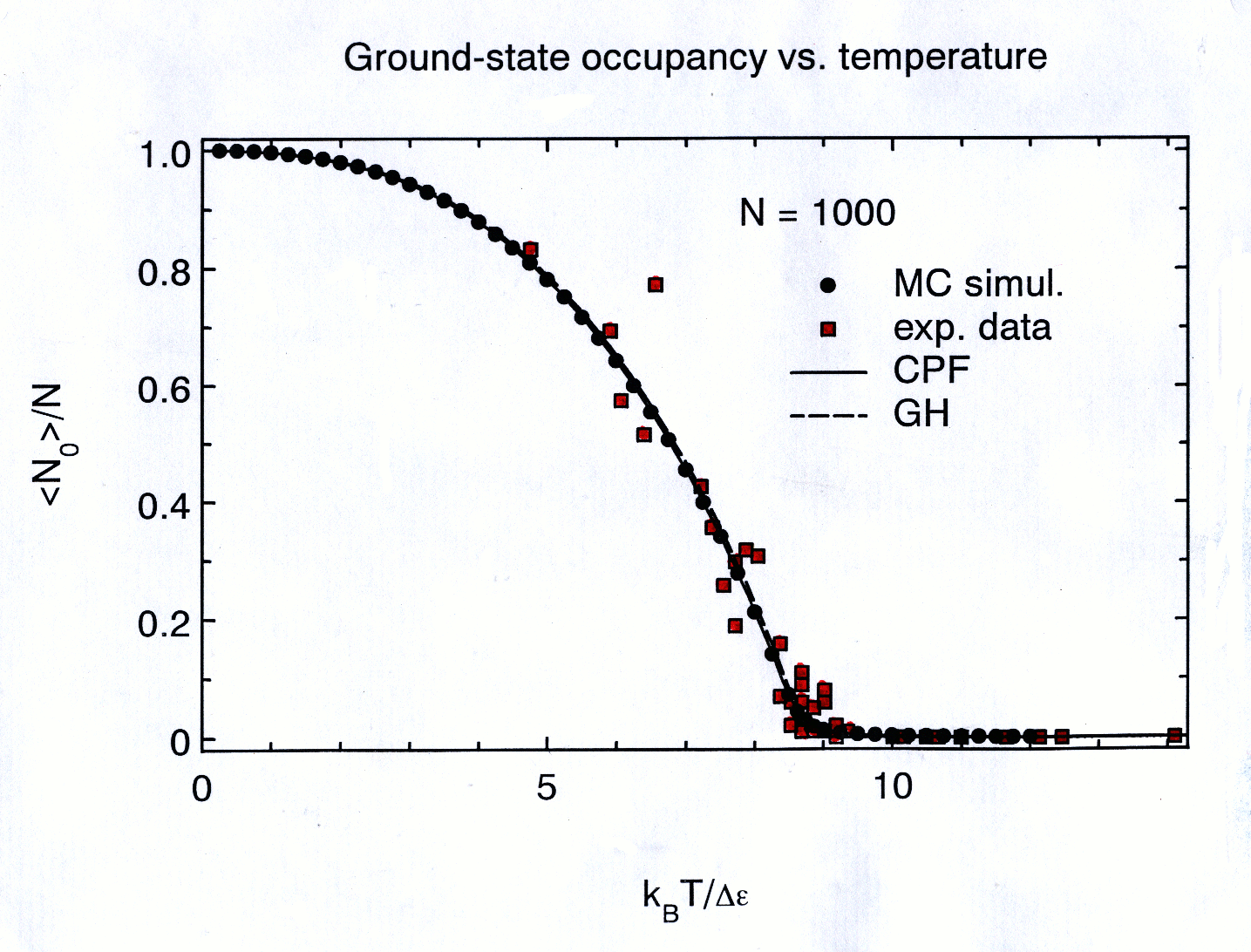 Kwantowy kryzys tożsamości: symulacja klasyczna
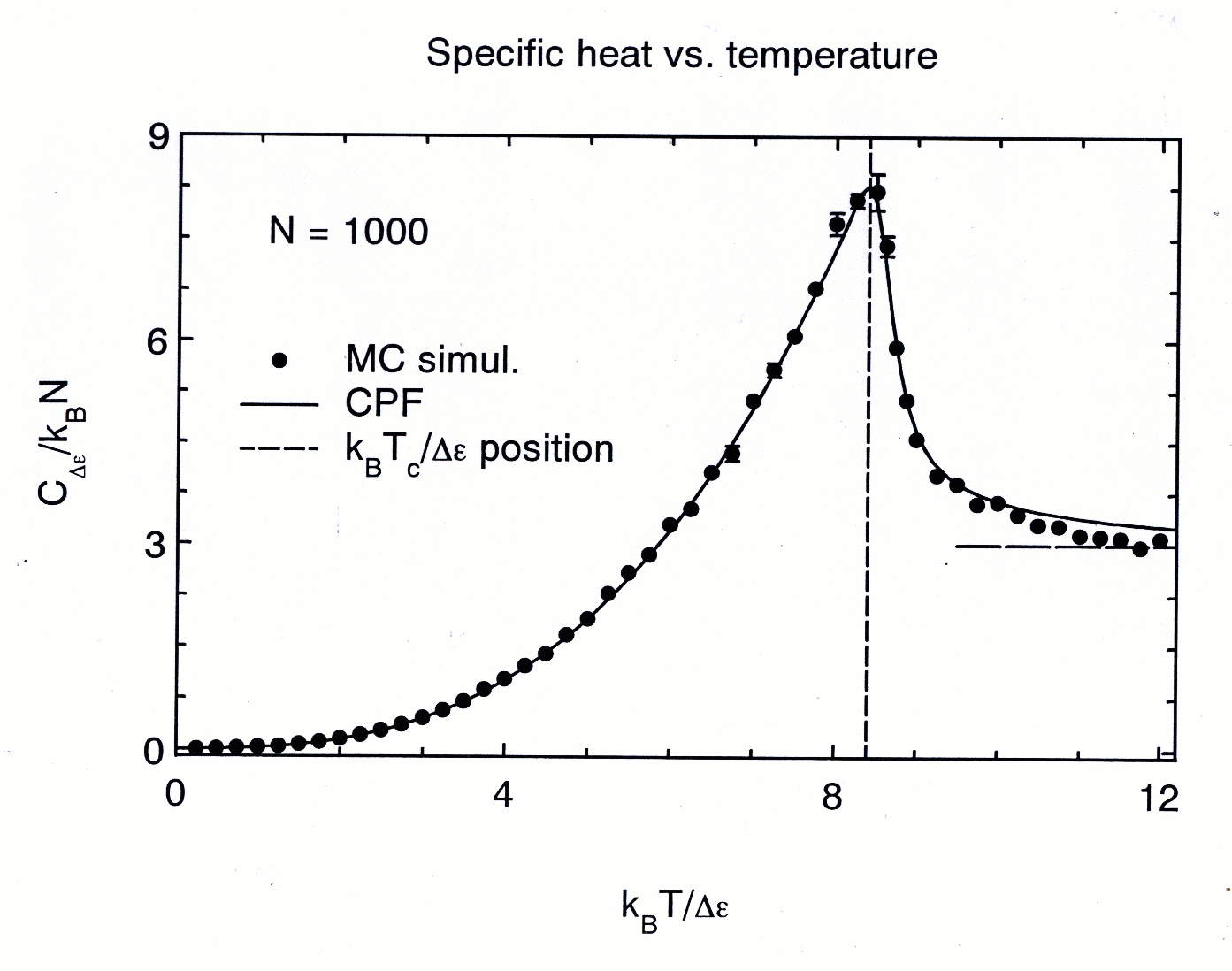 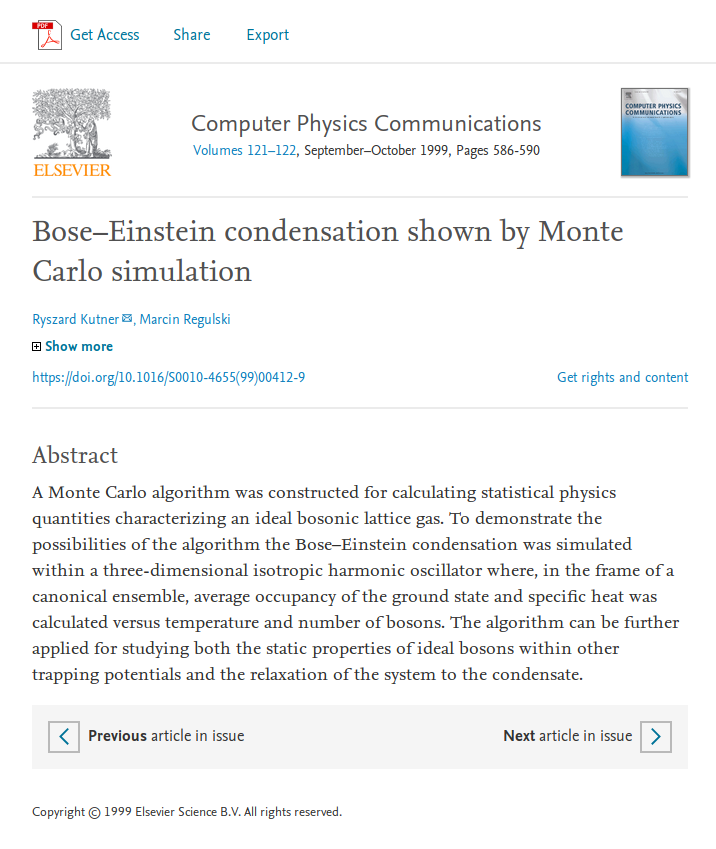 Paradoks Bertranda: gra probabilistyczna polegająca na rzucaniu na chybił trafił igłą na dwa współśrodkowe koła. Pytanie: jakie jest prawdopodobieństwo, że w wyniku pojedynczego rzutu igła przetnie (lub dotknie) mniejsze koło?            Gra nr 1:
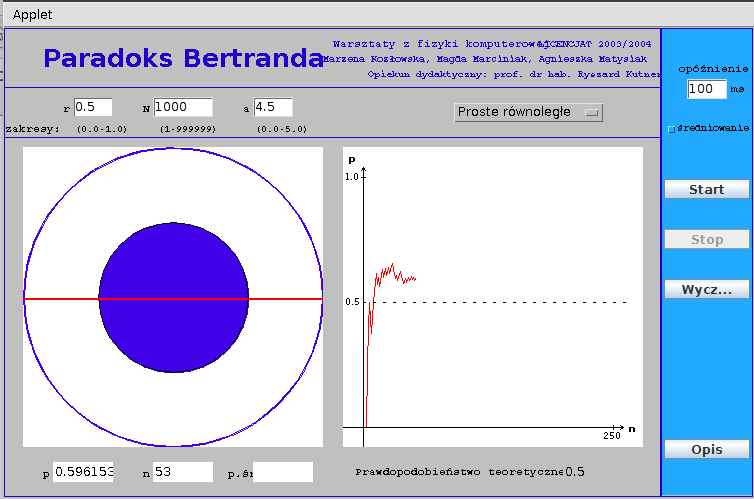 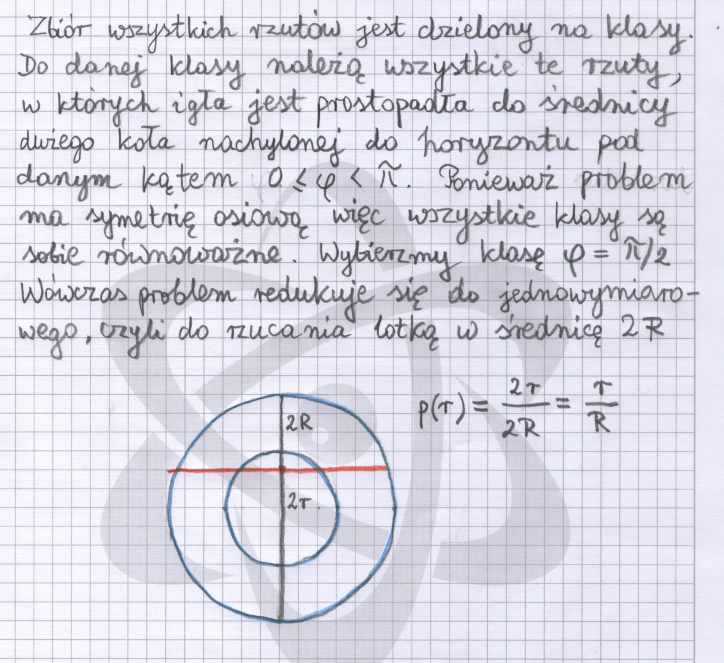 Gra nr2
Igła rzucona na chybił trafił przetnie (albo dotknie) mniejsze koło wtedy i tylko wtedy gdy jej środek trafi (albo dotknie) mniejsze koło. Zatem, wystarczy zliczać trafienia środka igły w mniejsze koło. Prawdopodobieństwo trafienia w mniejsze koło środkiem igły wynosi:
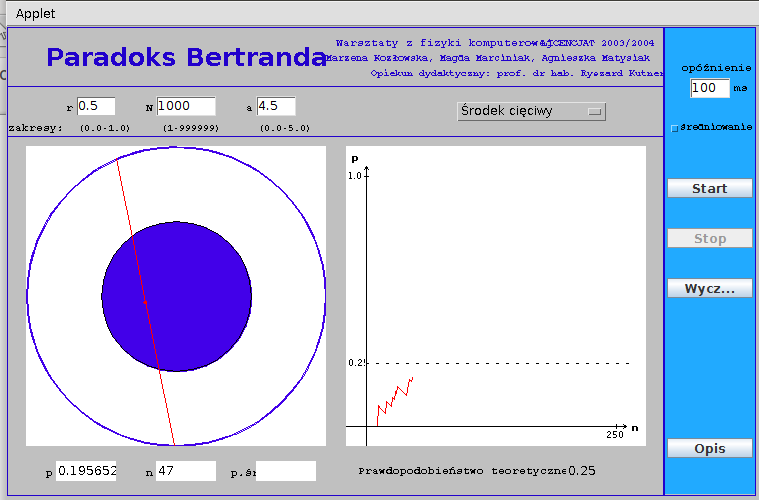 Gra nr3
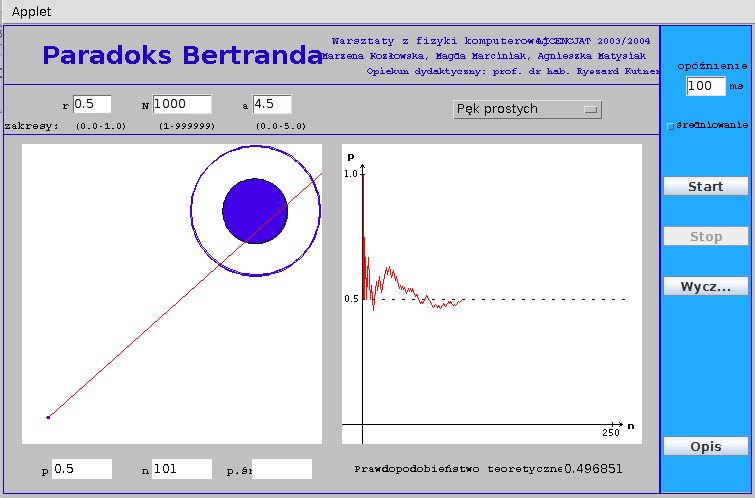 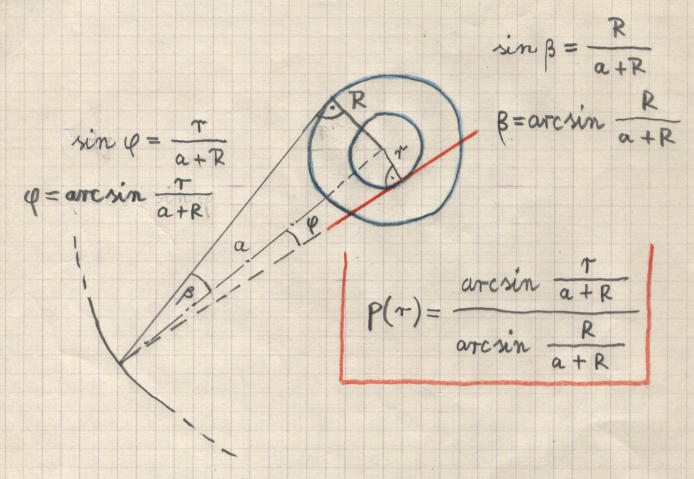 I.4.Wyznaczanie liczby π metodą Buffona
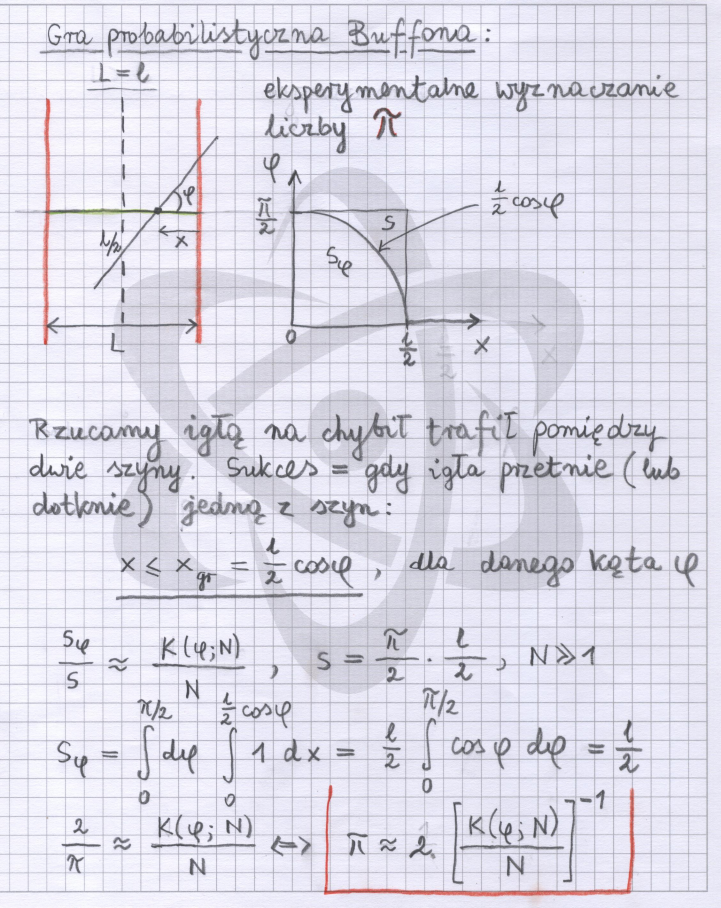 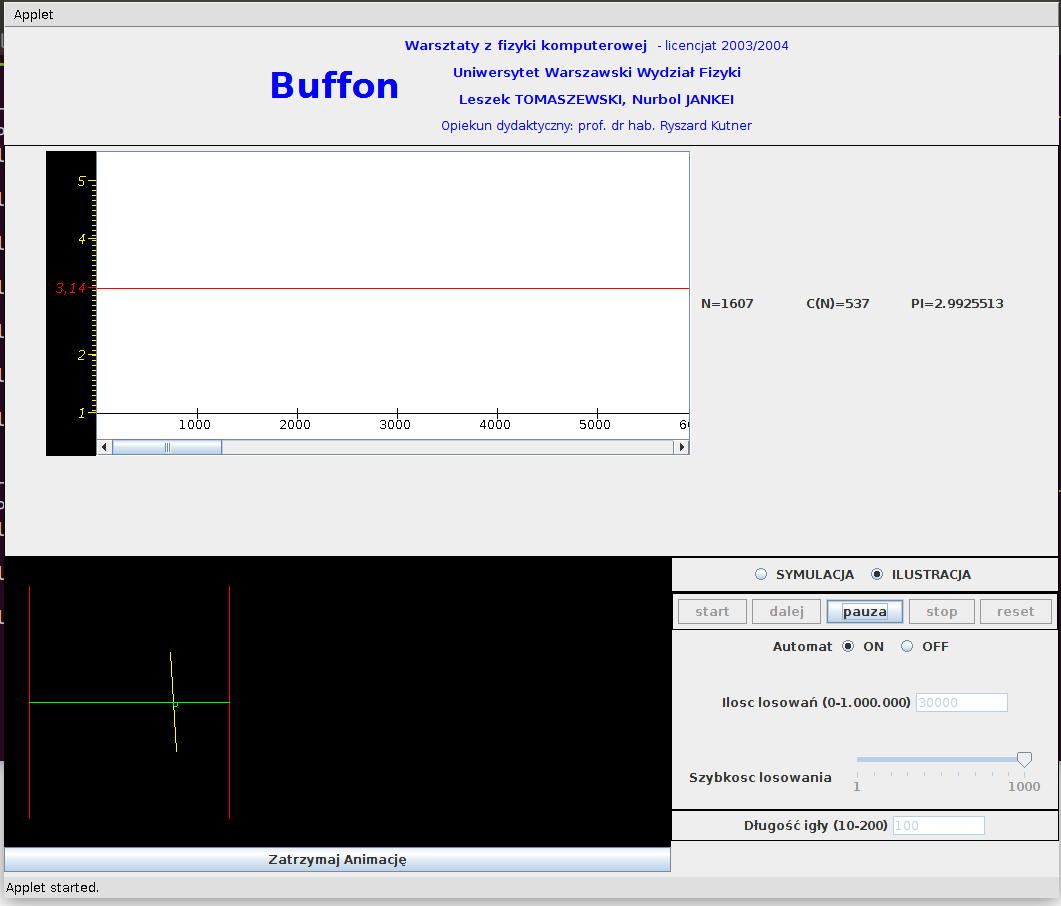 I.4.Wyznaczanie liczby π metodą Buffona
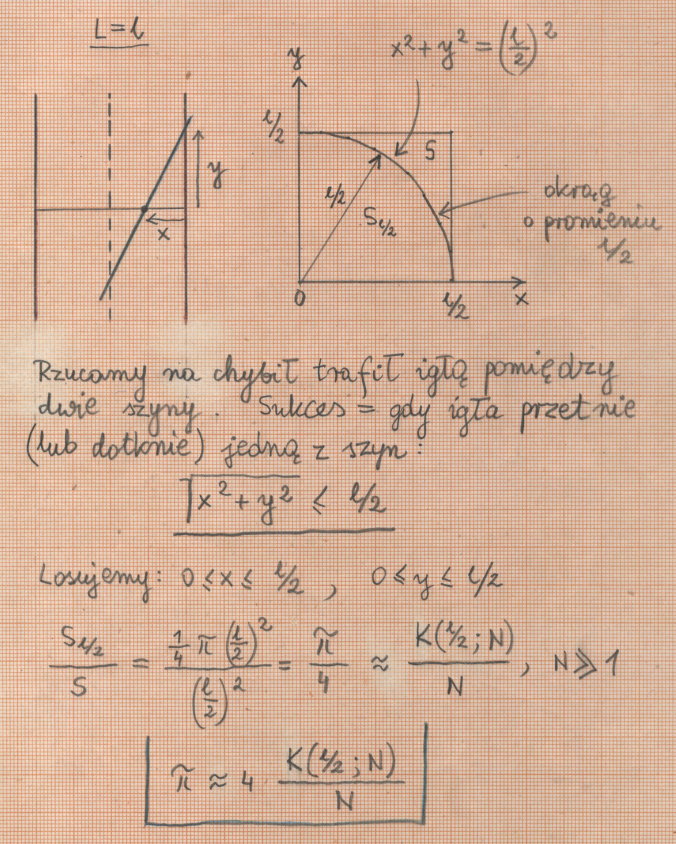 Modułowy generator liczb pseudolosowych: 
generator multiplikatywno-addytywny
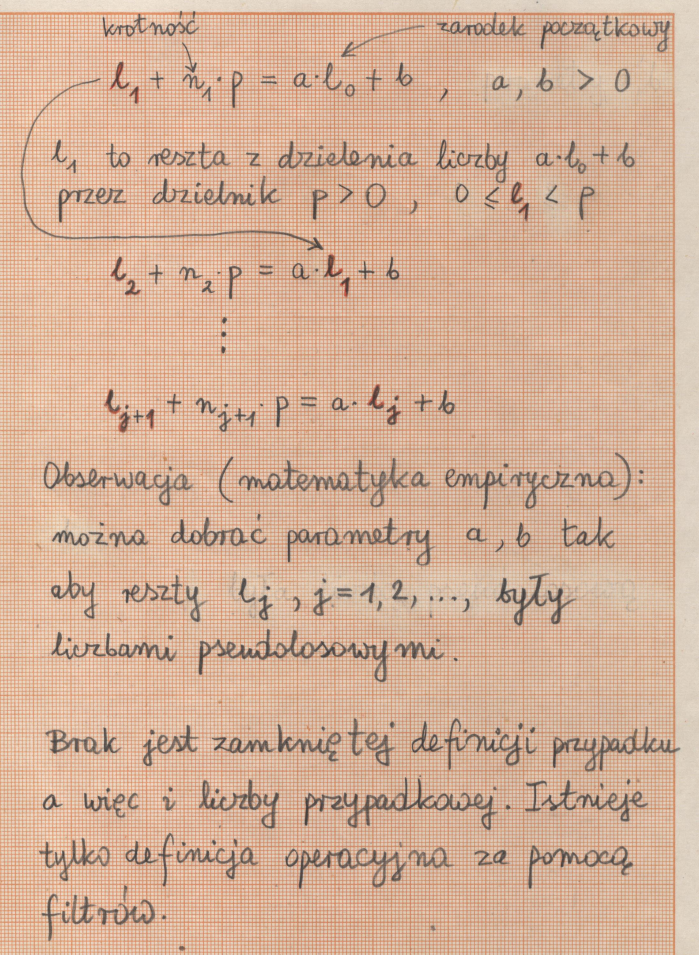 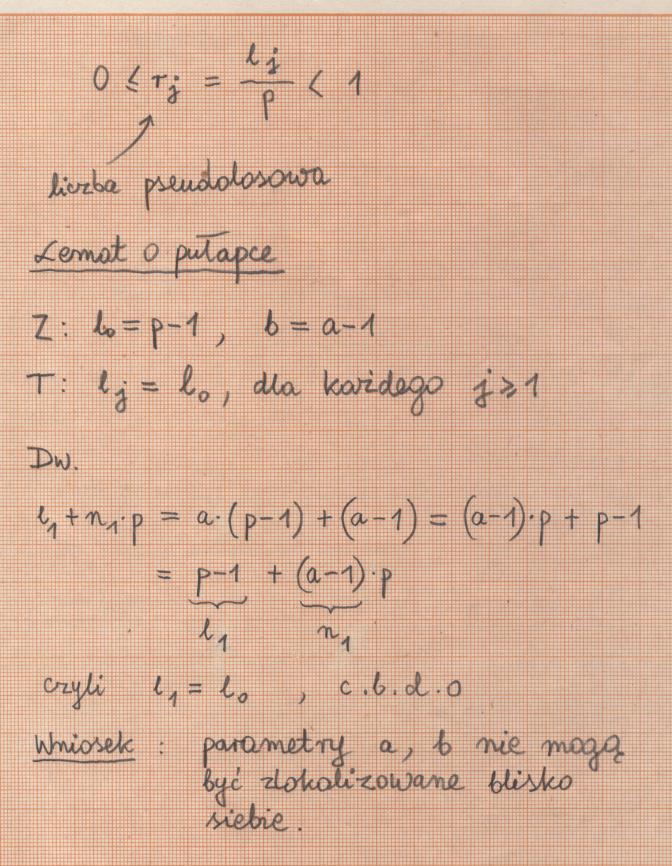 Twierdzenie zasadnicze: o odwracaniu dystrybuant
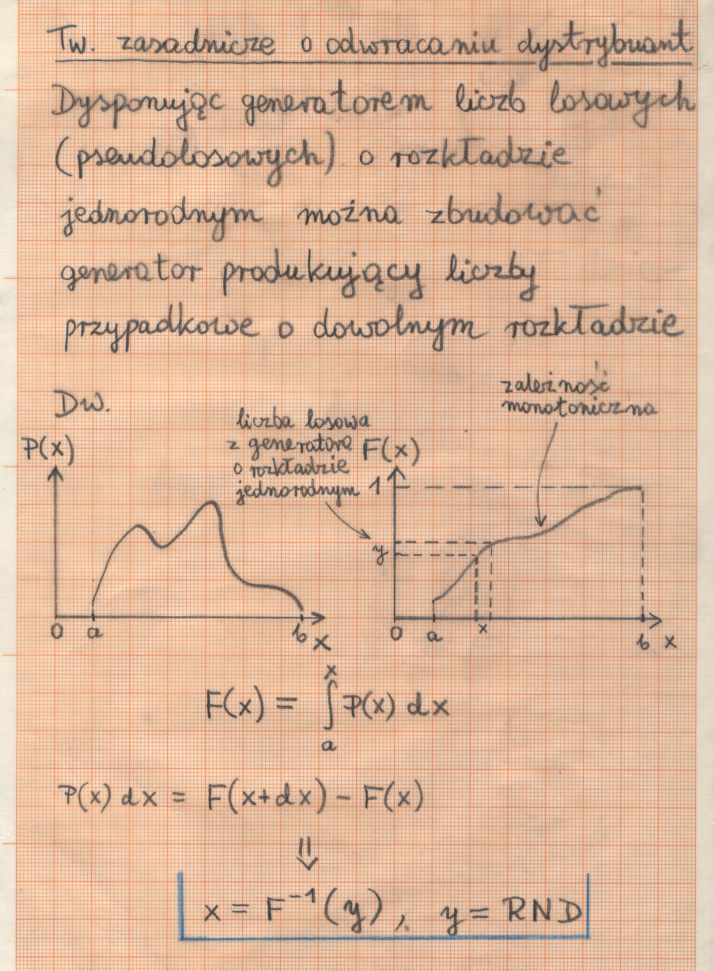 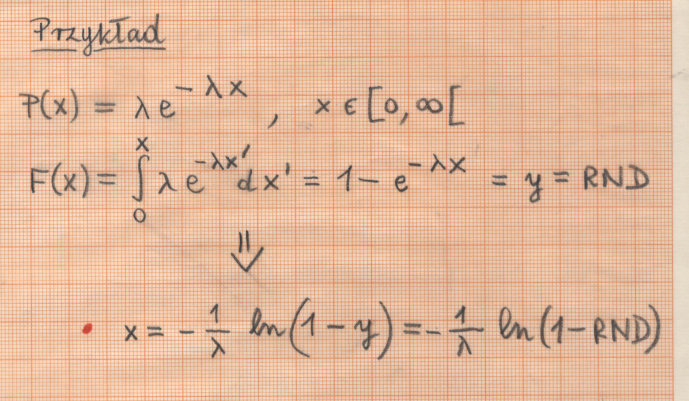 I.5. Rozkład Bernoulliego (applet)
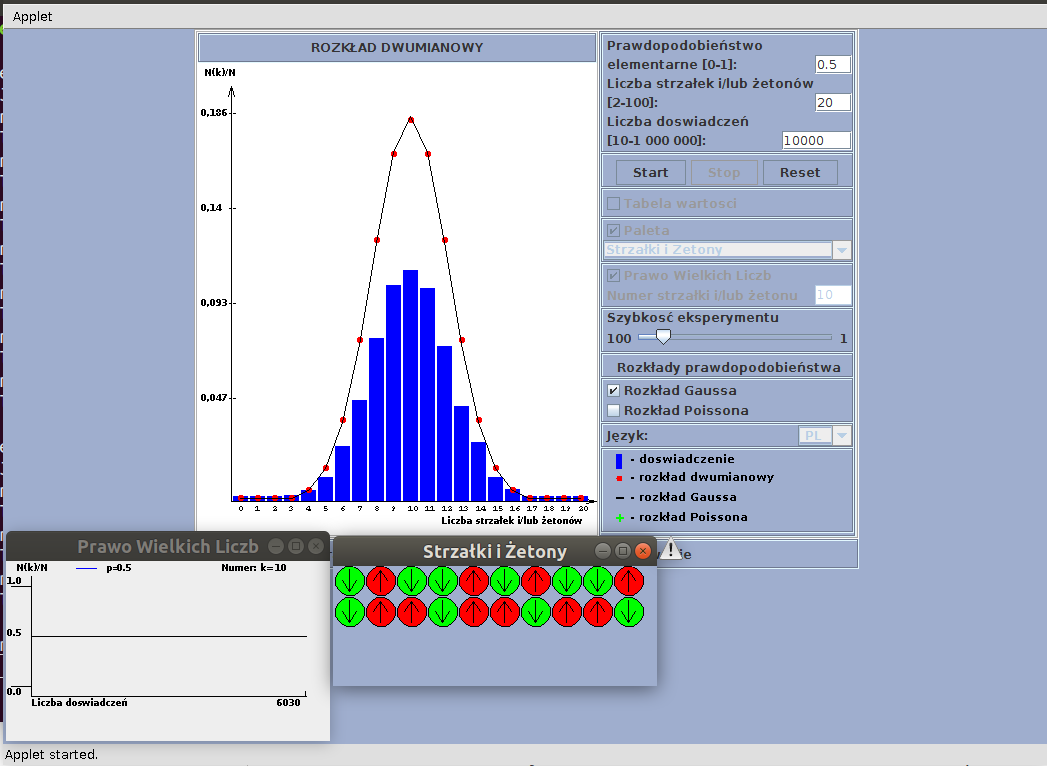 Wyprowadzenie rozkładu dwumianowego Bernoulliego: kluczowe momenty
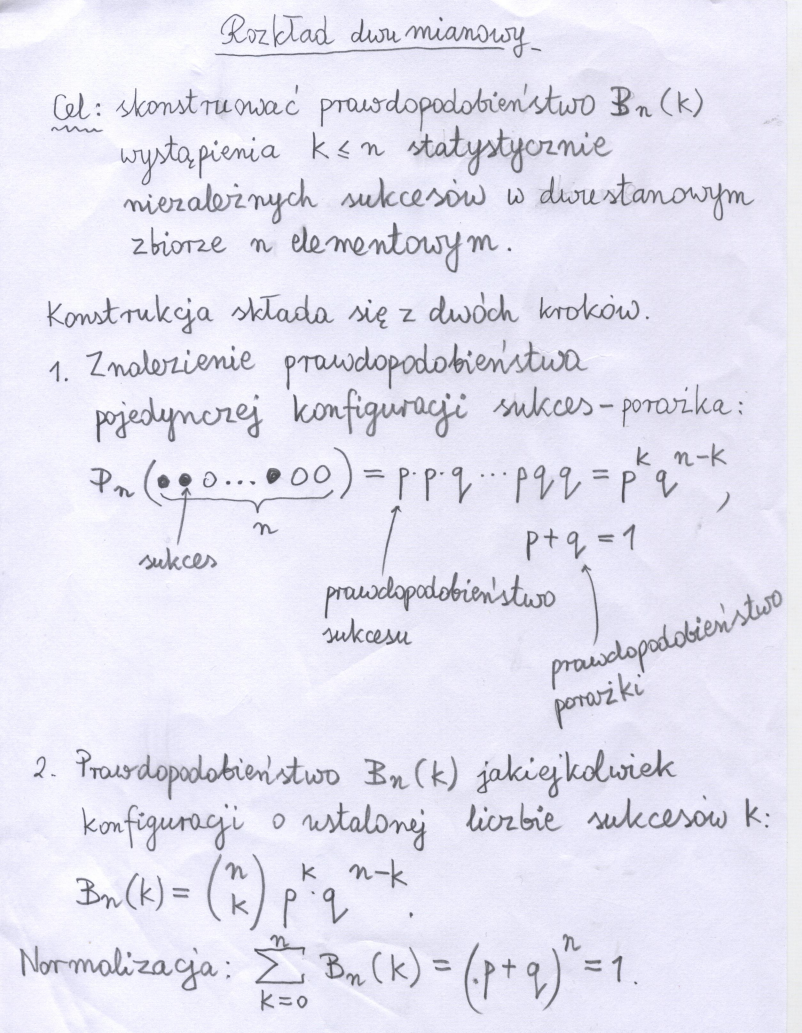 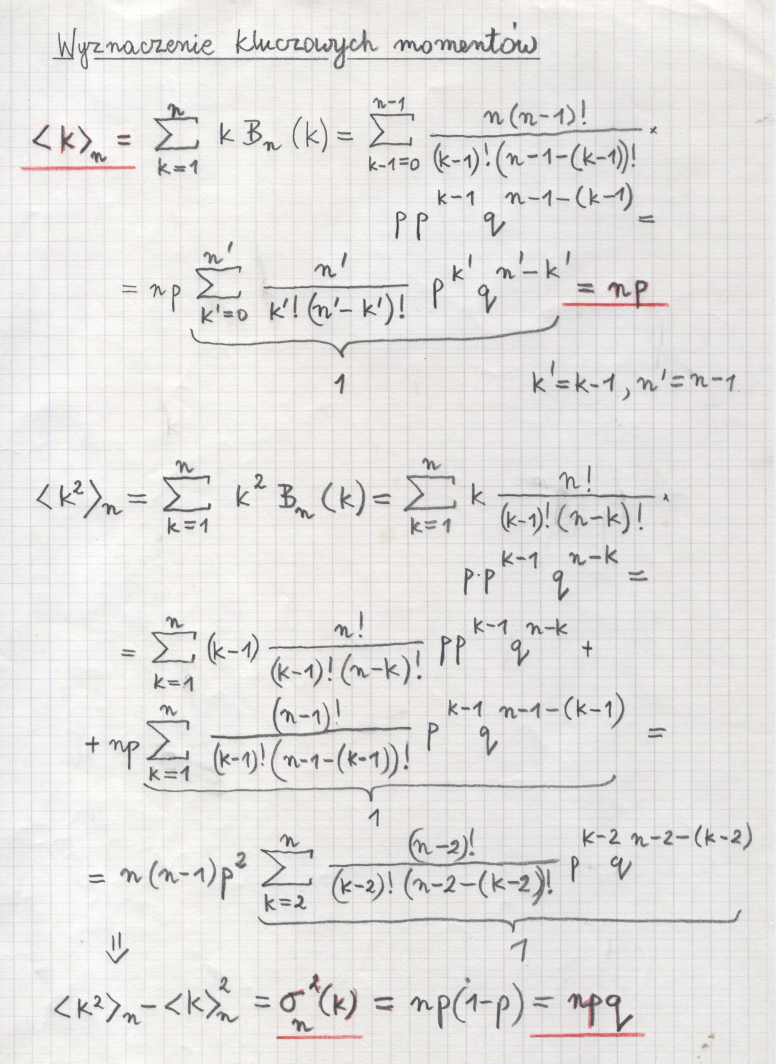 Wnioski dla zmiennej złożonej  k/n
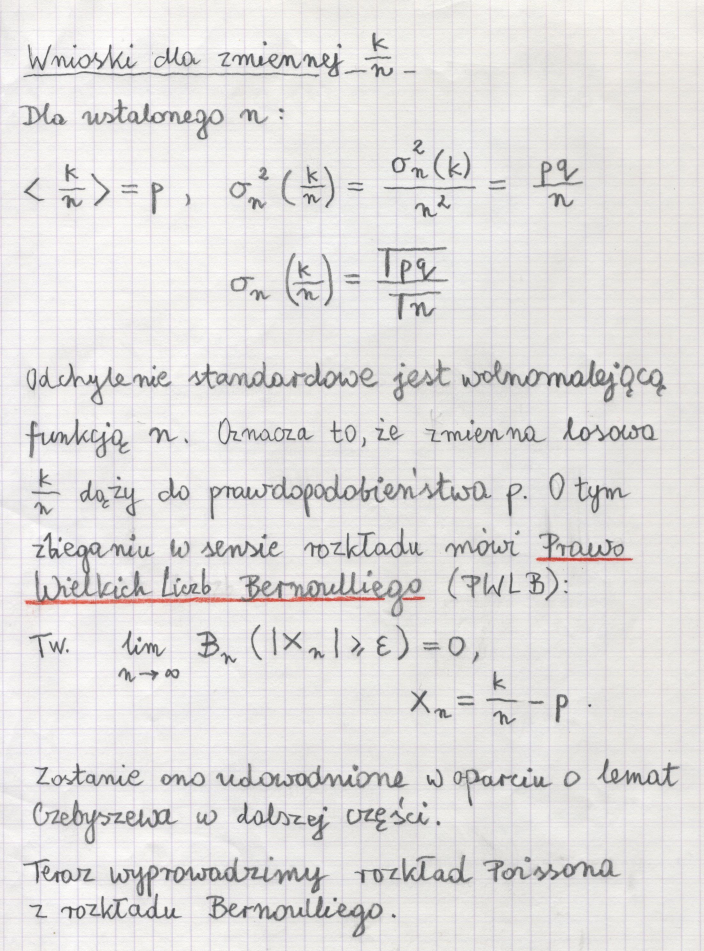 Wyprowadzenie rozkładu Poissona: twierdzenie graniczne
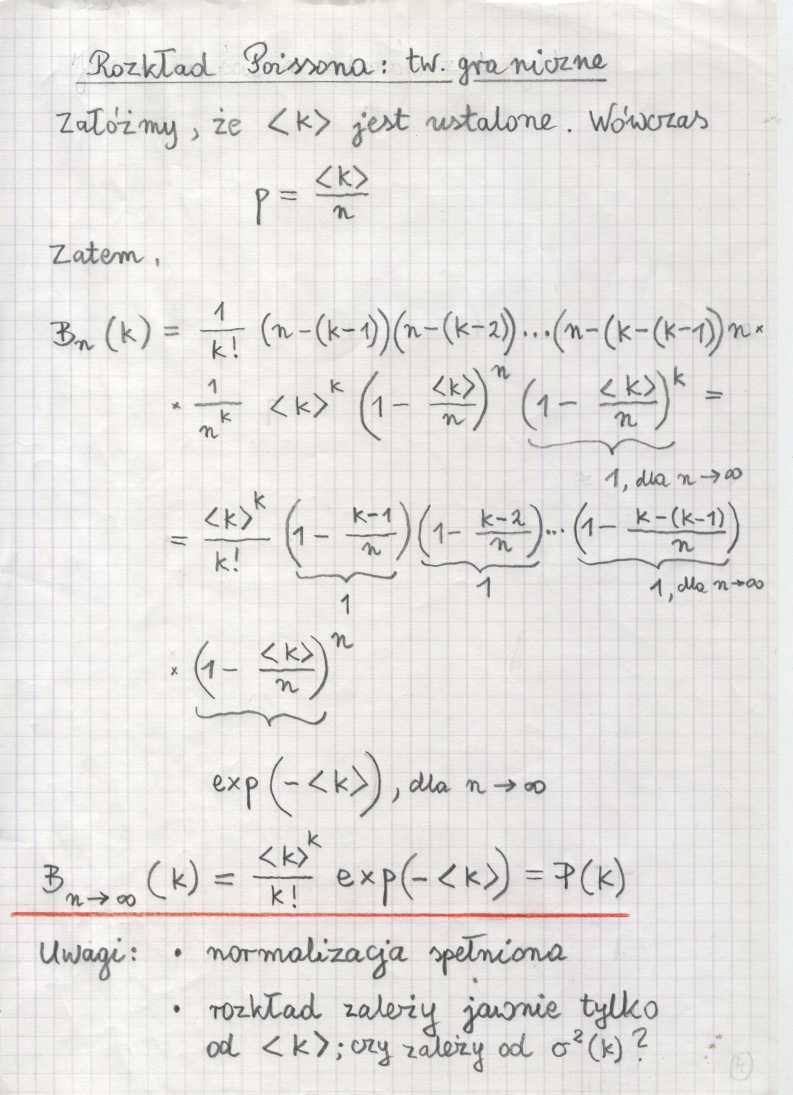 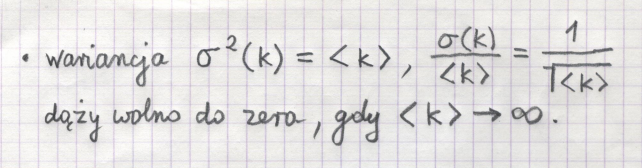 Zastosowania rozkładu Poissona: licznik promieniowania, błądzenie losowe, etc
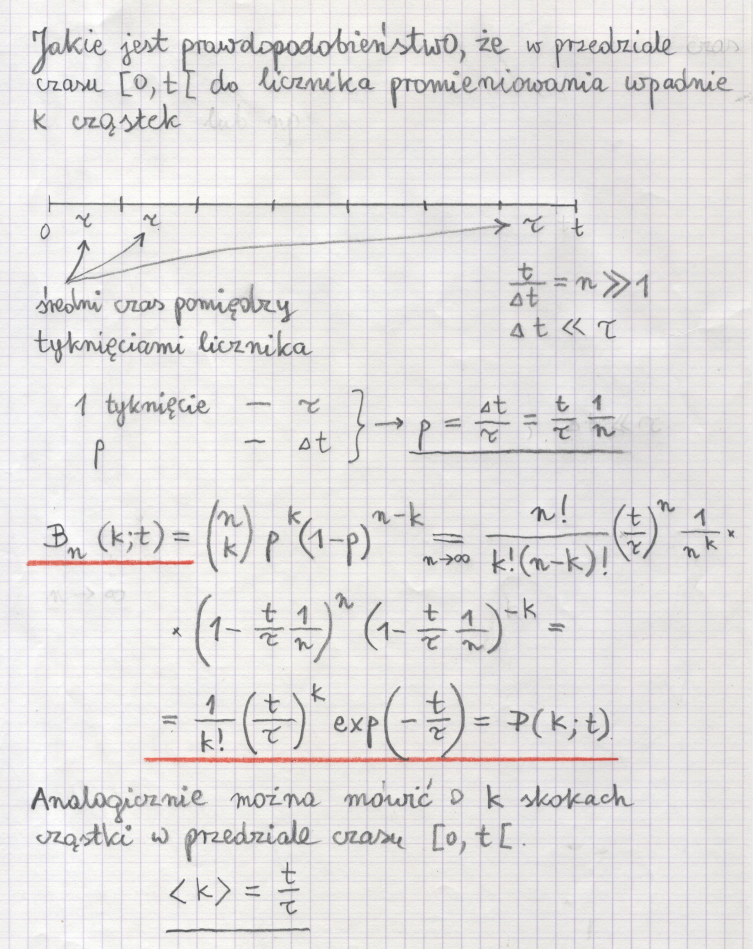 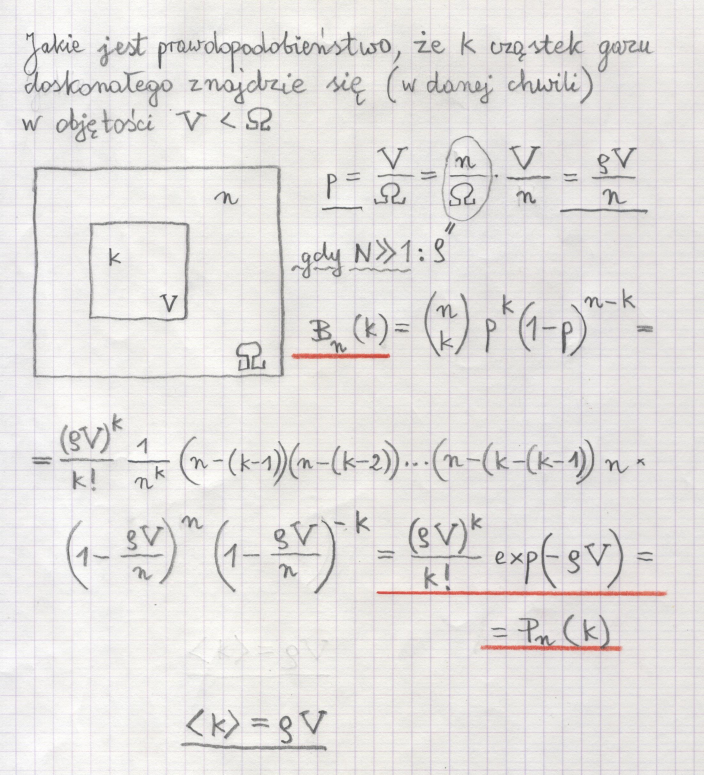 Wyprowadzenie rozkładu Gaussa z rozkładu Poissona
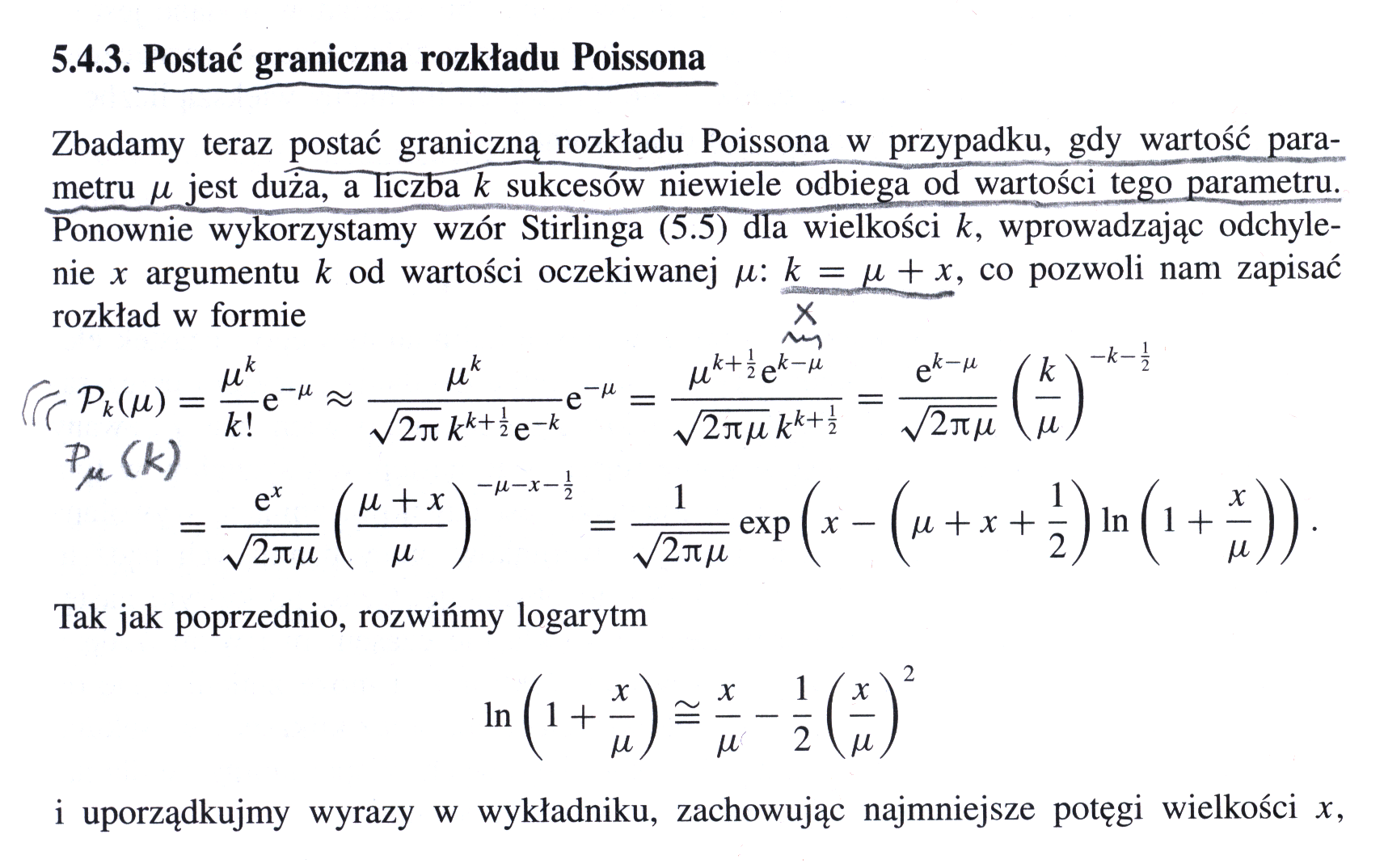 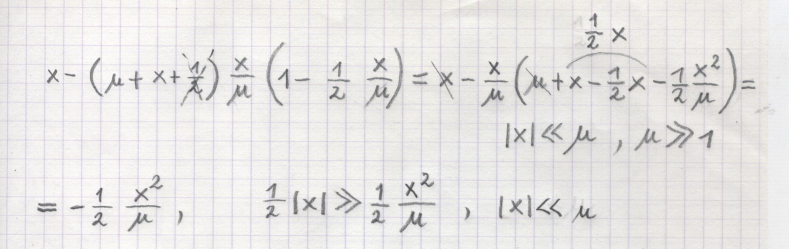 Wyprowadzenie rozkładu Gaussa z rozkładu Poissona
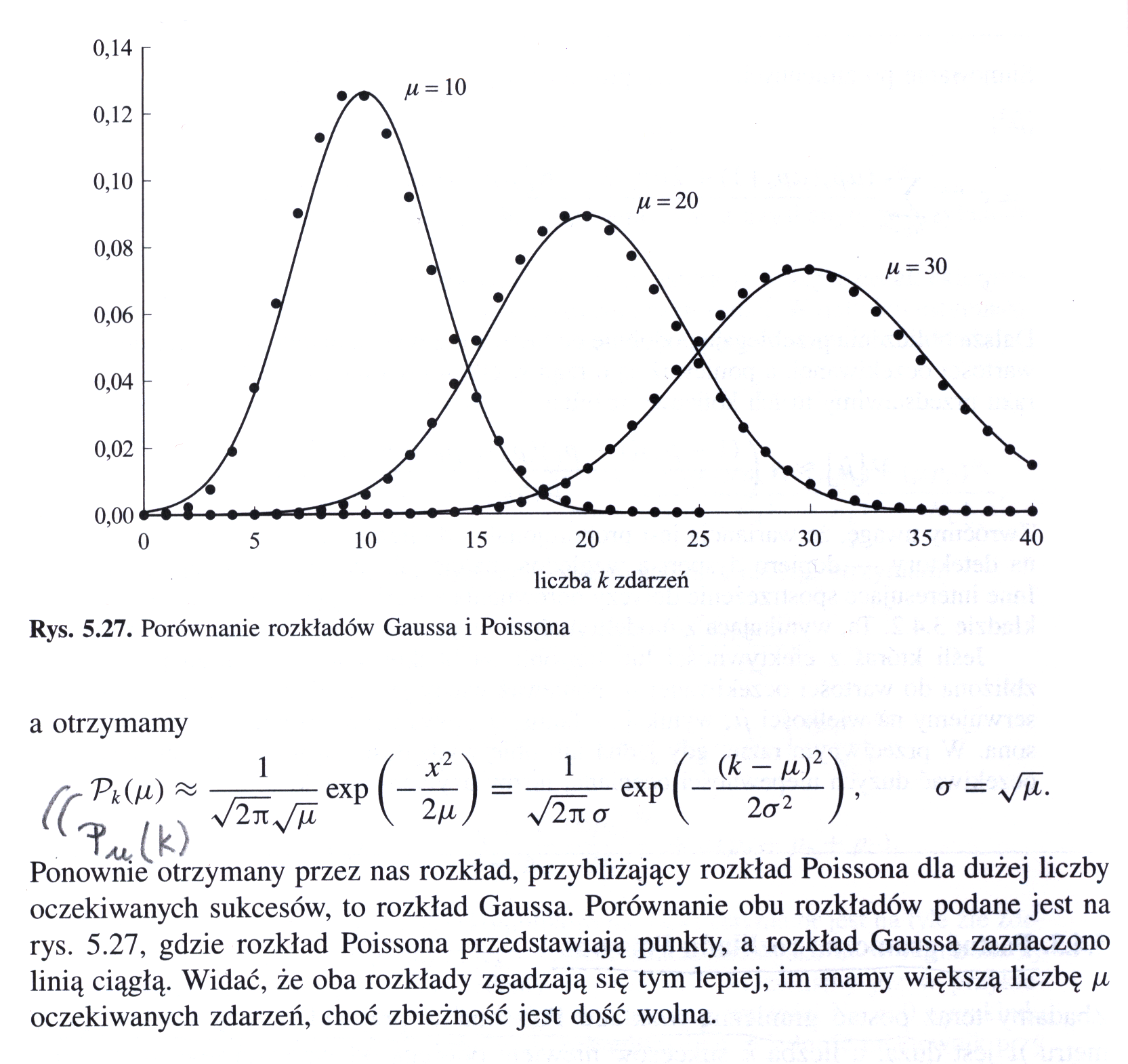 Wyprowadzenie rozkładu Gaussa z rozkładu Bernoulliego
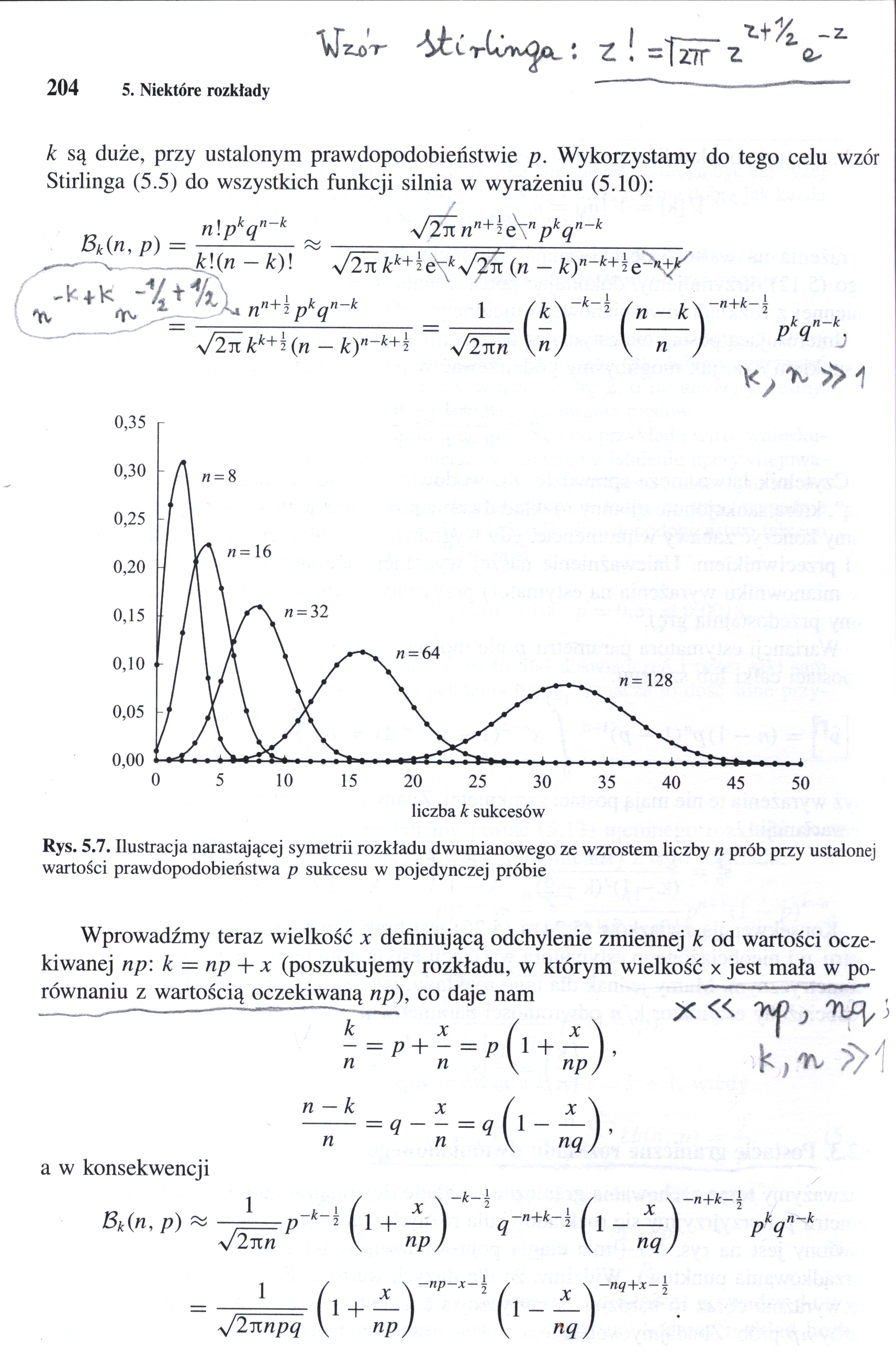 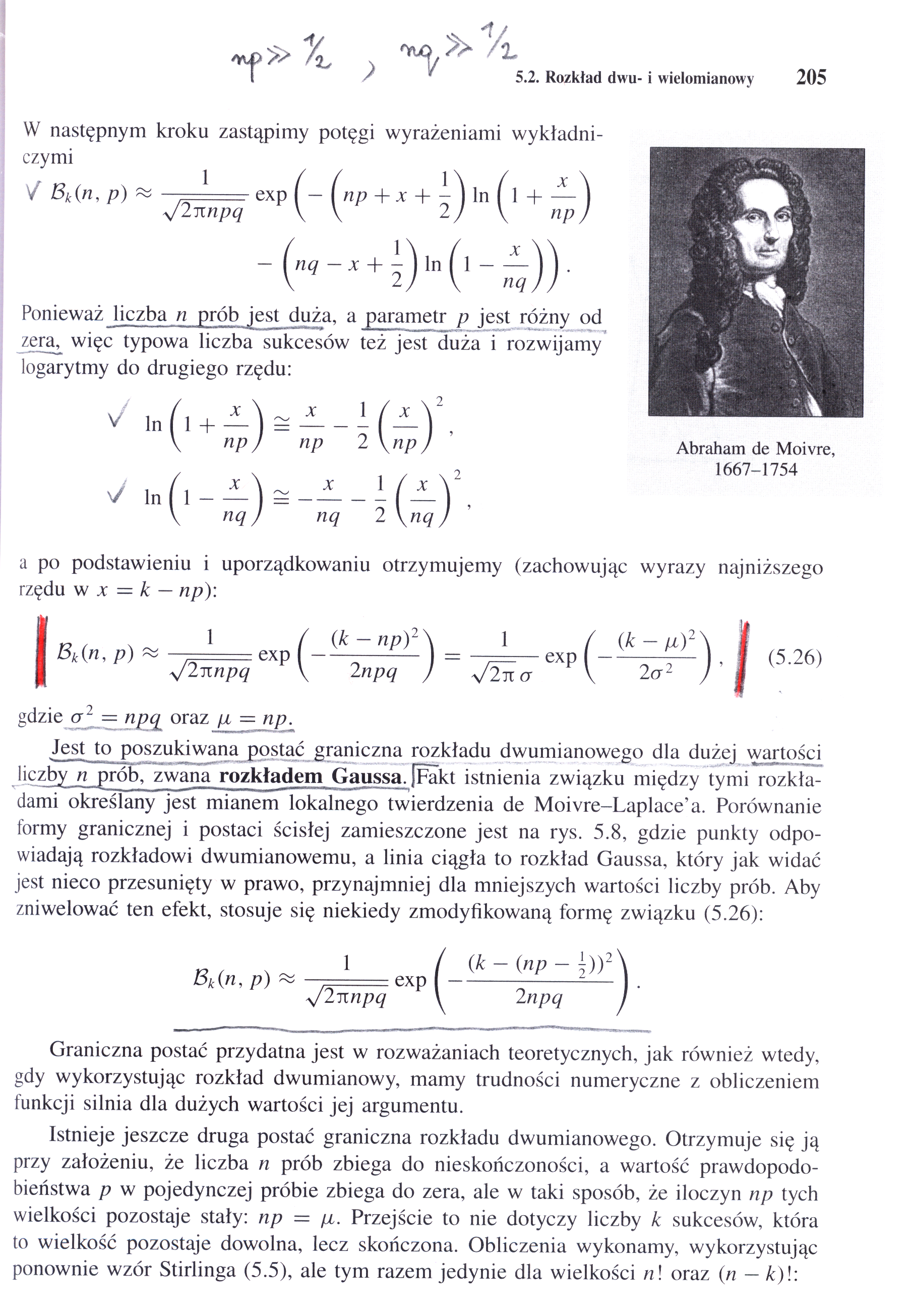 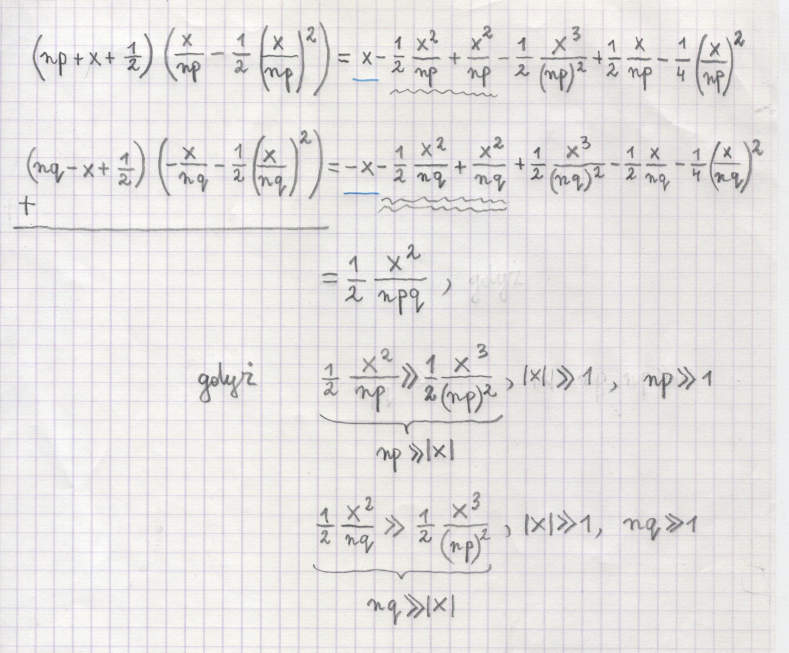 Lemat Czebyszewa
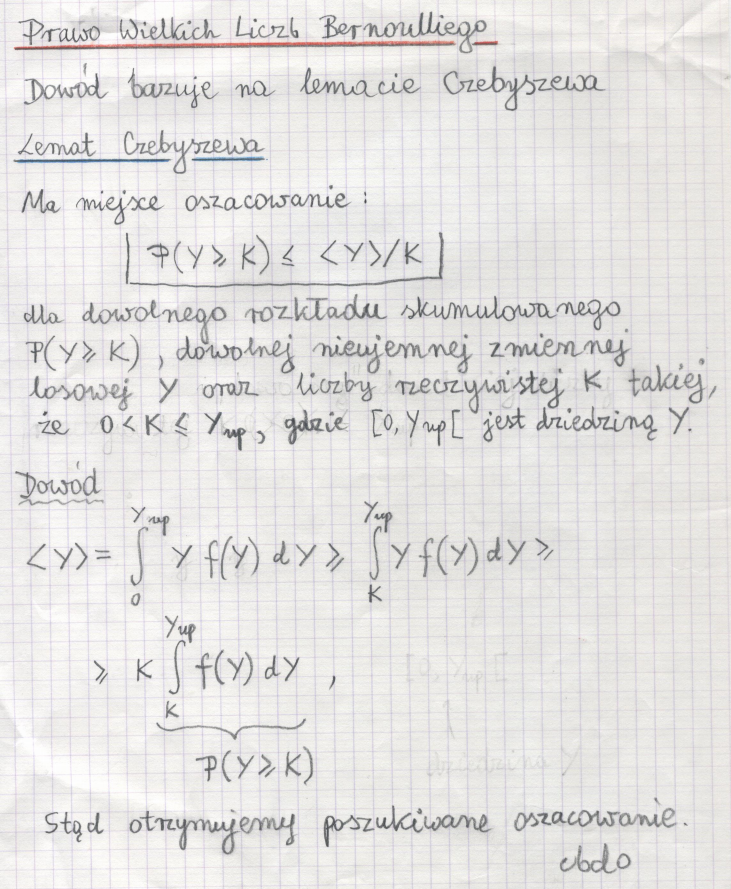 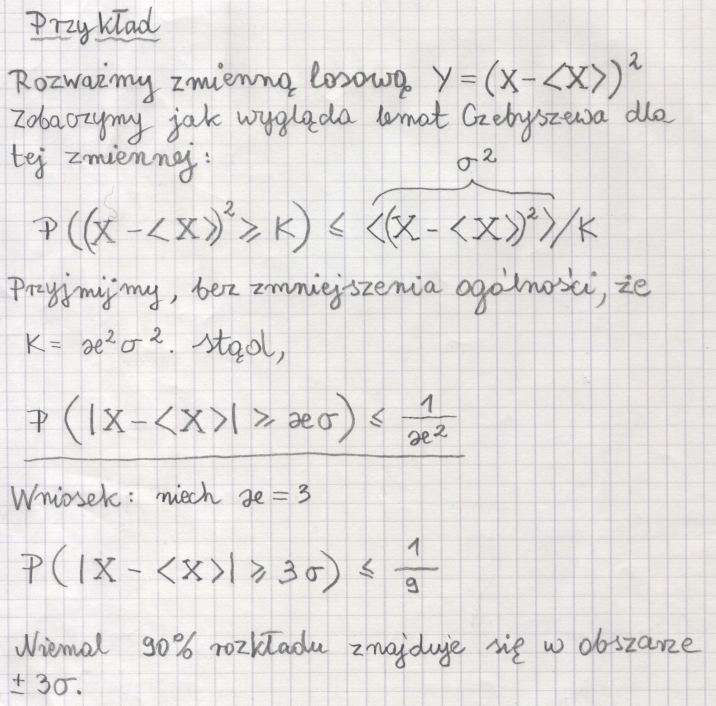 Lemat Czebyszewa
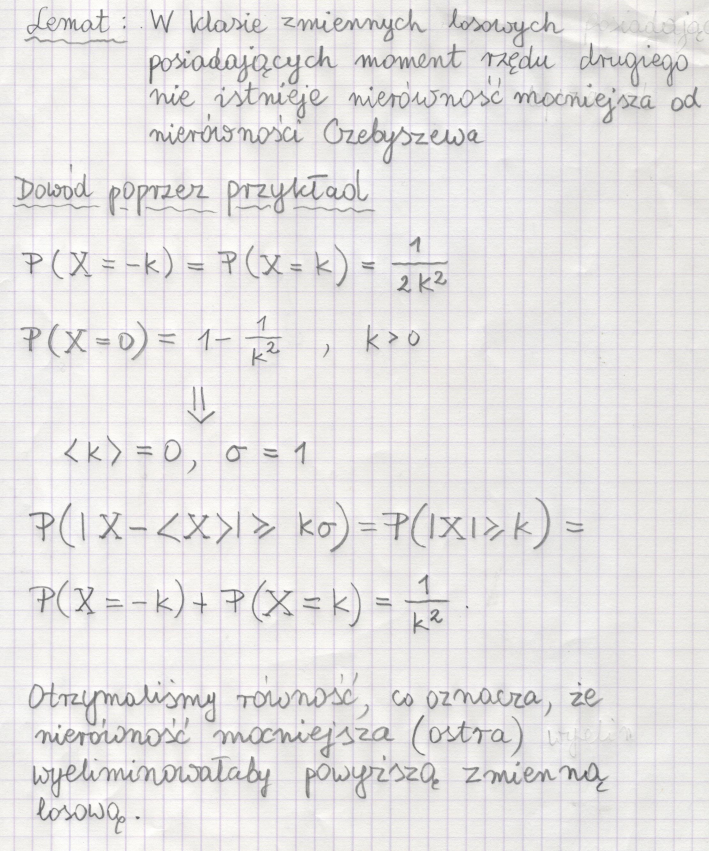 Prawo Wielkich Liczb Bernoulliego
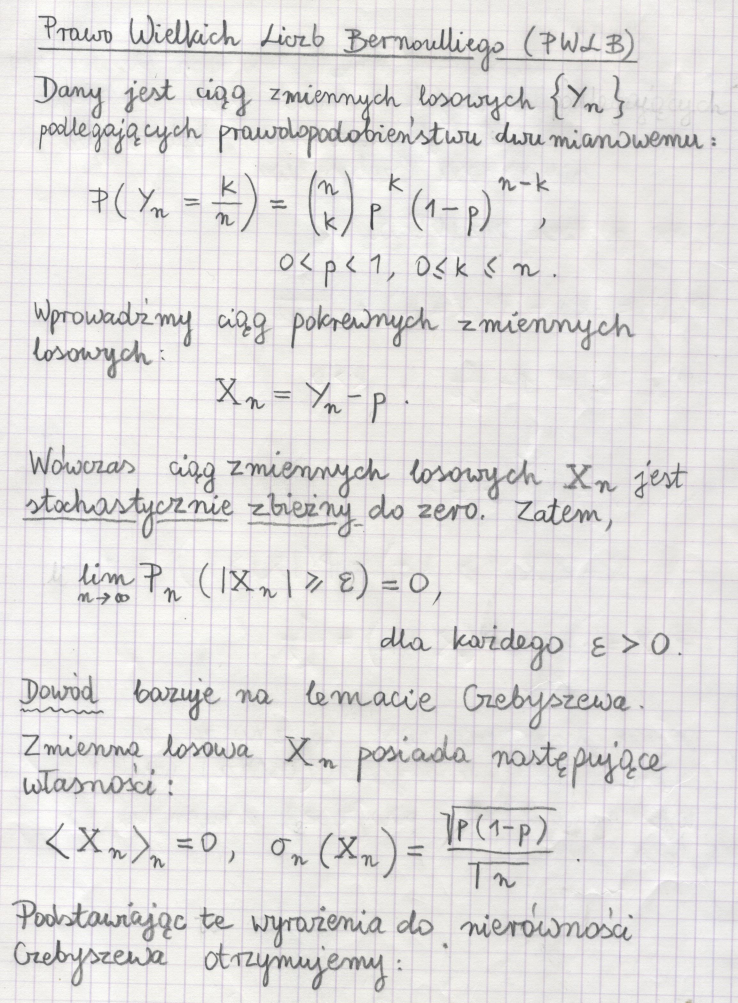 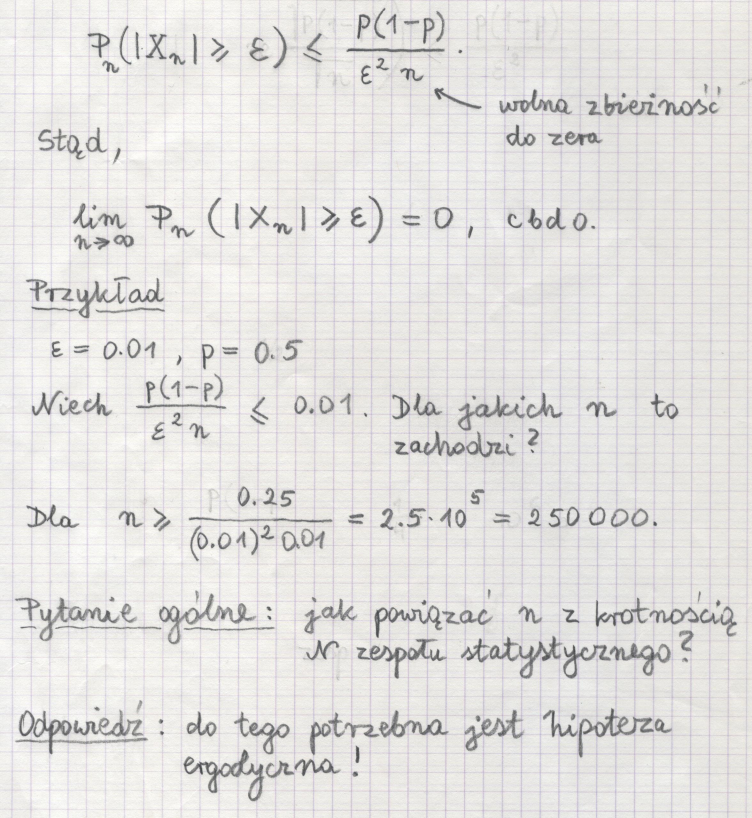 Prawo Wielkich Liczb Bernoulliego
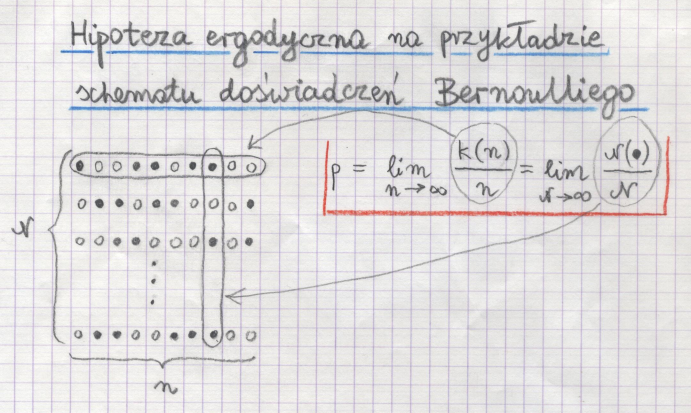 Rozkład Fermiego
Katalog domowy/Kopia_localhost/erka_c/zdf_uw/Symulacje komputerowe w fizyce z przykladami/Zima_2019-20
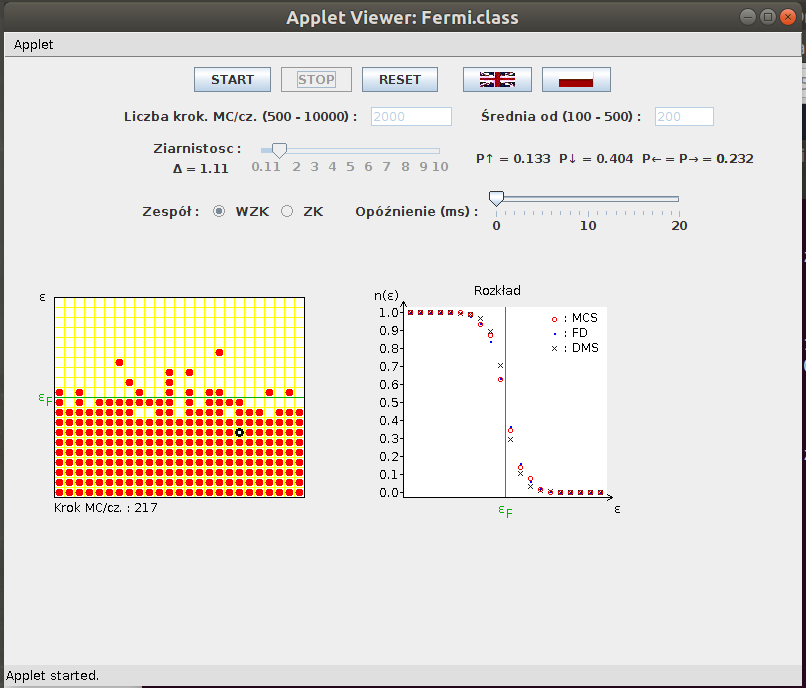 Rozkład Fermiego vs. Boltzmanna
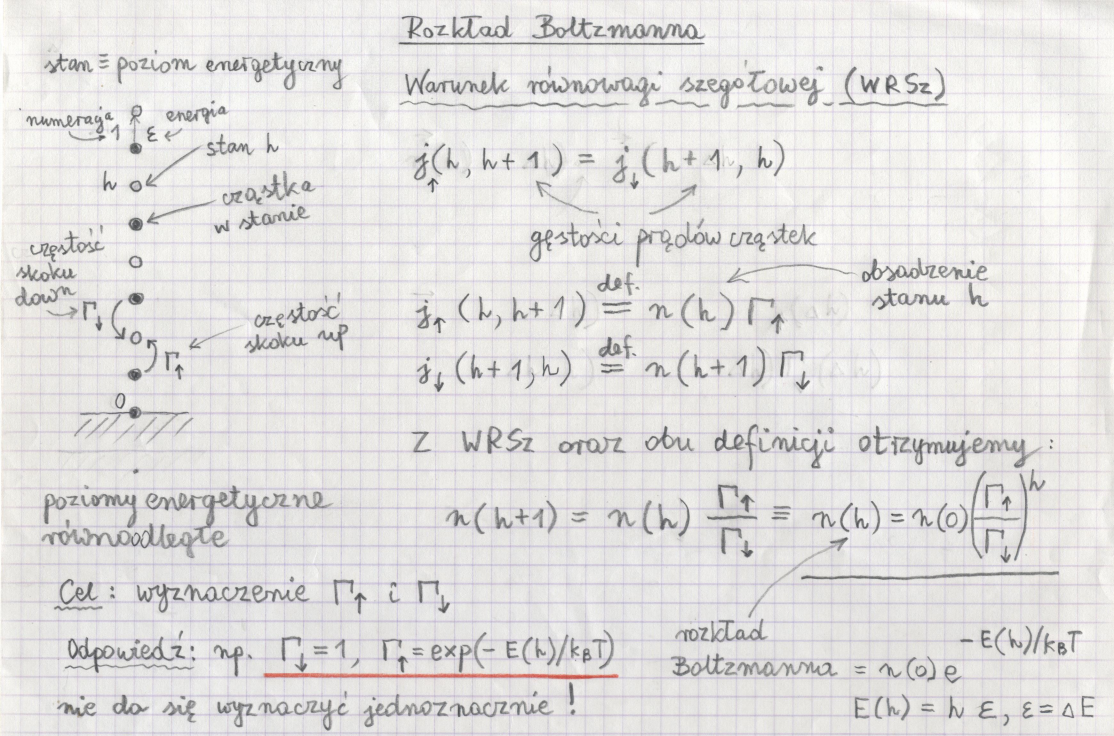 Rozkład Fermiego
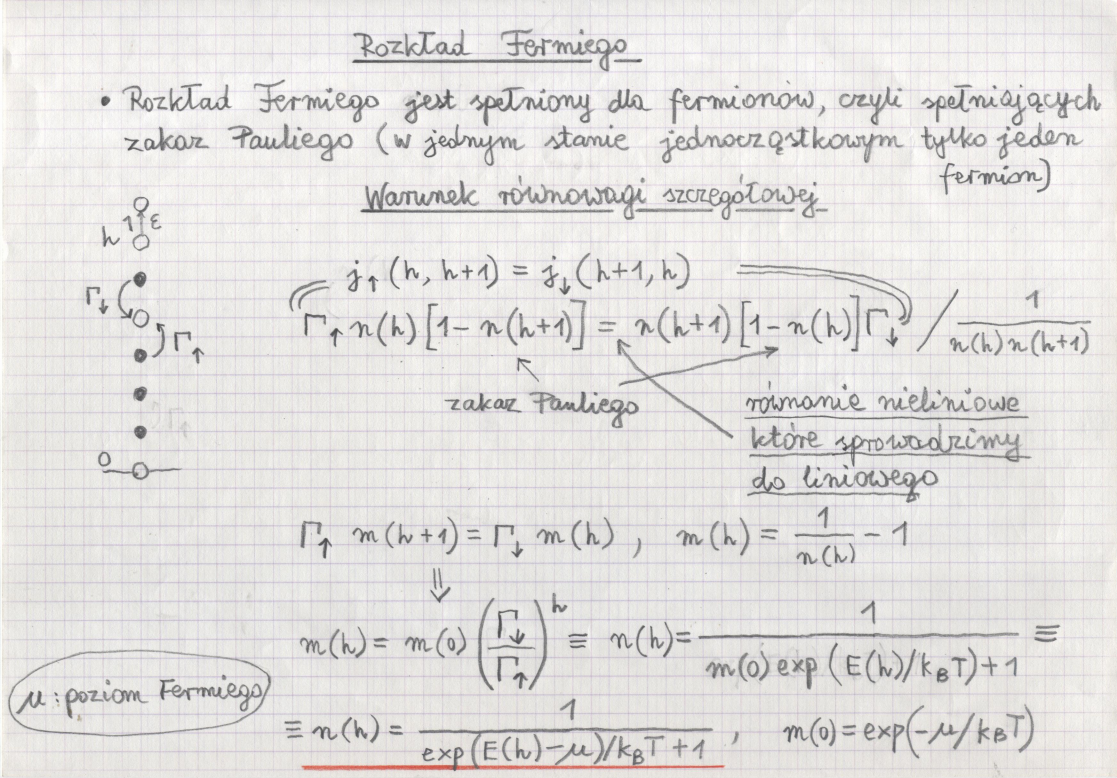